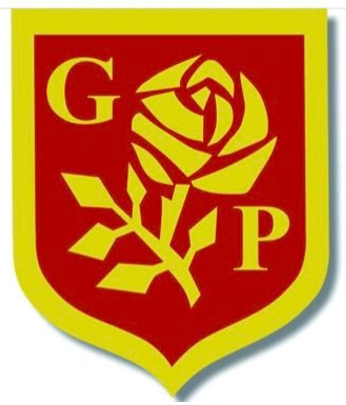 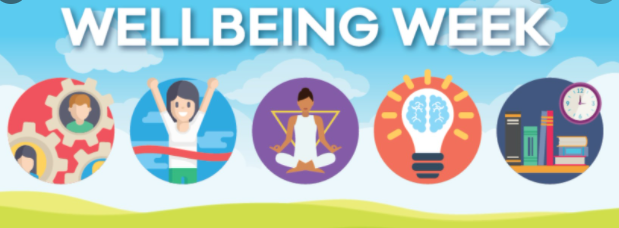 Health and Wellbeing Week
WB 8th February 2021
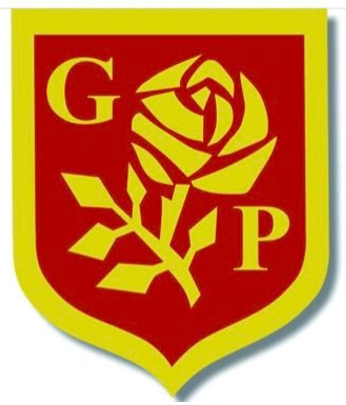 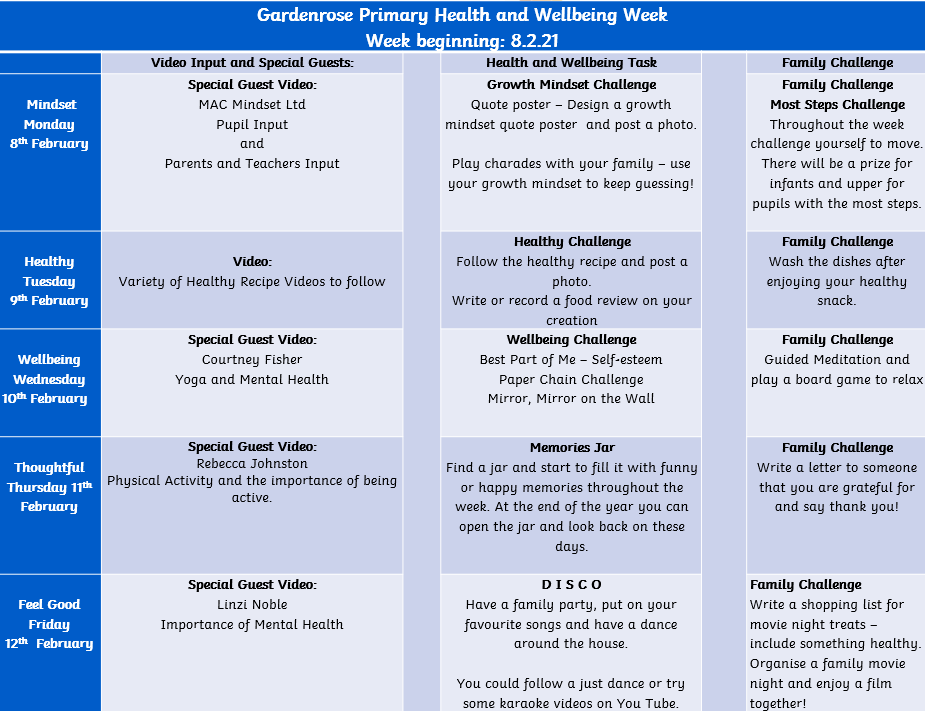 The Timetable
YOU HAVE WORKED SO HARD OVER REMOTE LEARNING AND WE ARE SO INCREDIBLY PROUD OF YOU.
REMEMBER TO LOOK AFTER YOURSELF!
Each day has a specific theme relating to your Health and Wellbeing. We have daily recorded inputs from a specialist and activities around these themes.
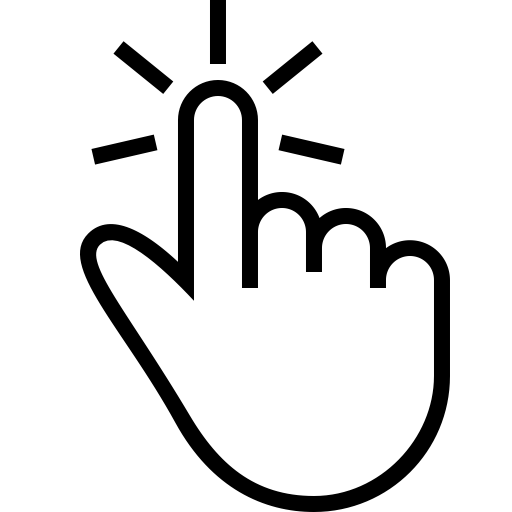 2
CLICK HERE
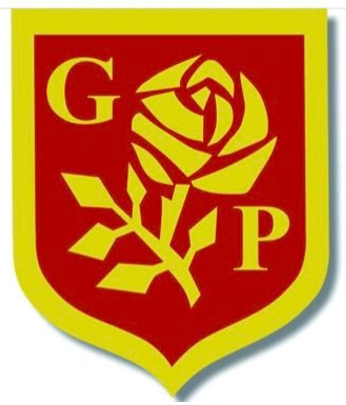 Message from Mrs Morrison
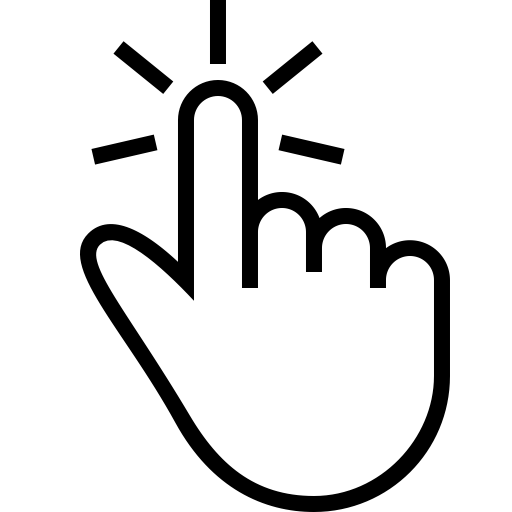 3
CLICK HERE
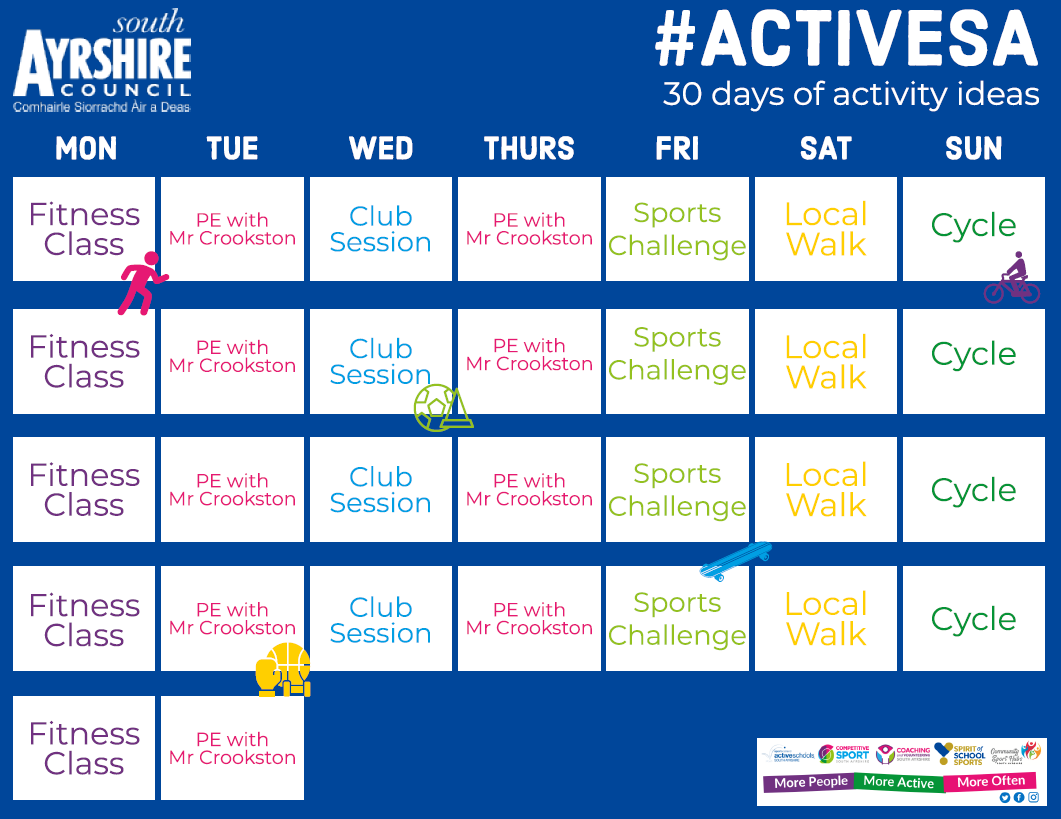 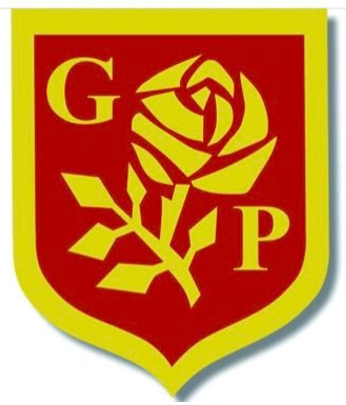 Remember to check out and get involved in South Ayrshire Council’s 30 Days of Activity!
4
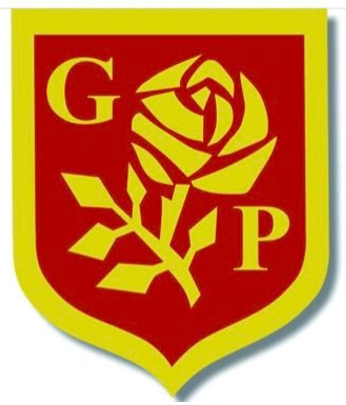 CONTENTS FOR THE WELLBEING PDF
A little contents page too help you navigate through our wellbeing PDF:

Pages 1-3 – Introduction, Timetable & Message from Mrs Morrison

Page 5 – South Ayrshire’s 30 days of Activity

Pages 6-13 – Mindful Monday, Activities & Family Challenge

Pages 14-18 – Healthy Tuesday, Activities & Family Challenge

Pages 19-23 – Wellbeing Wednesday, Activities & Family Challenge

Pages 24-26 – Thoughtful Thursday, Activities & Family Challenge

Pages 27-29 – Feel Good Friday, Activities & Family Challenge

Pages 30-32 – Extra Wellbeing Activities
5
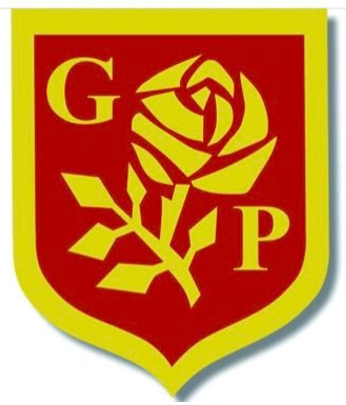 Mindful Monday
Pupil Input
We are very lucky to have John from Mac Mindset Ltd talking us through the importance of having a growth mindset and developing resilience in our everyday lives.
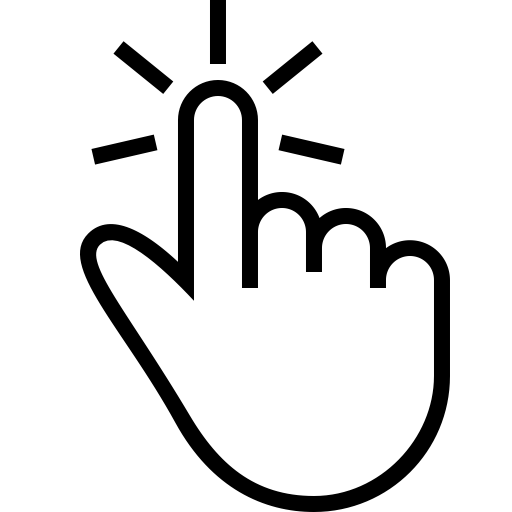 6
https://www.macmindset.co.uk/
CLICK HERE
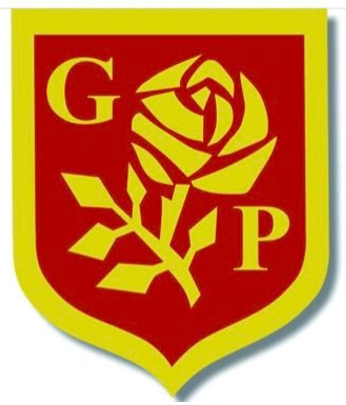 Mindful Monday
Parent/Teacher Input
We are very lucky to have John from Mac Mindset Ltd. The children have been amazing adapting to the changes we have faced this past year. It is a very stressful time. Please remember to look after yourselves too!
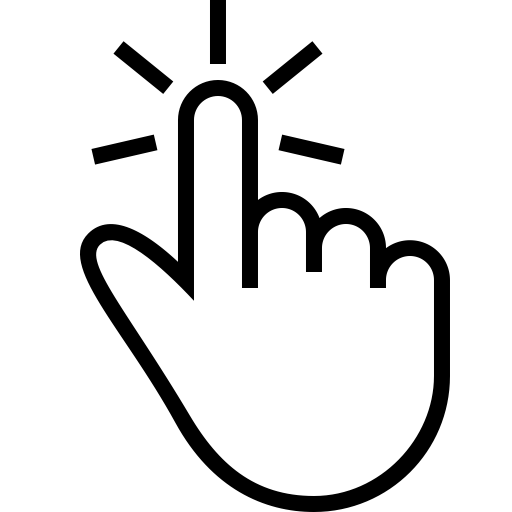 7
https://www.macmindset.co.uk/
CLICK HERE
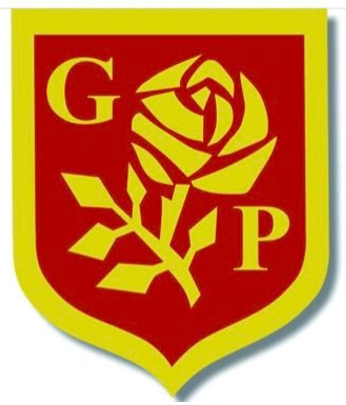 GROWTH MINDSET
A growth mindset is the belief that intelligence improves through study and practice. Children with a growth mindset tend to see challenges as opportunities to grow because they understand that they can improve their abilities by pushing themselves. If something is hard, they understand it will push them to get better.
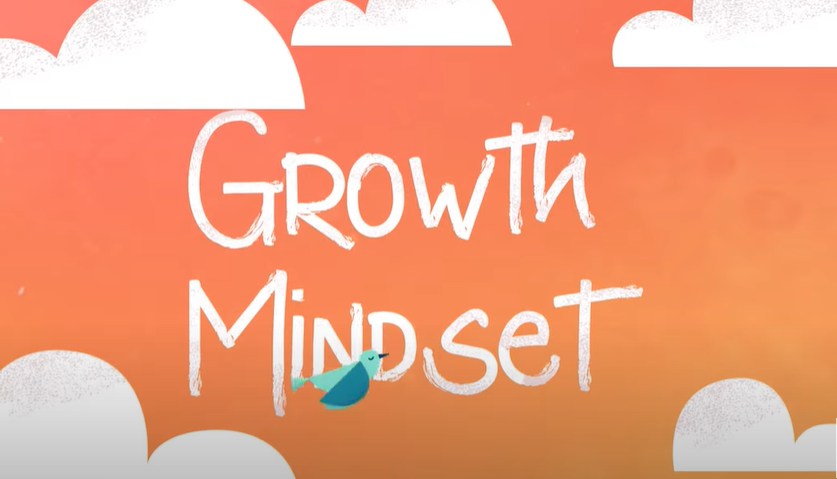 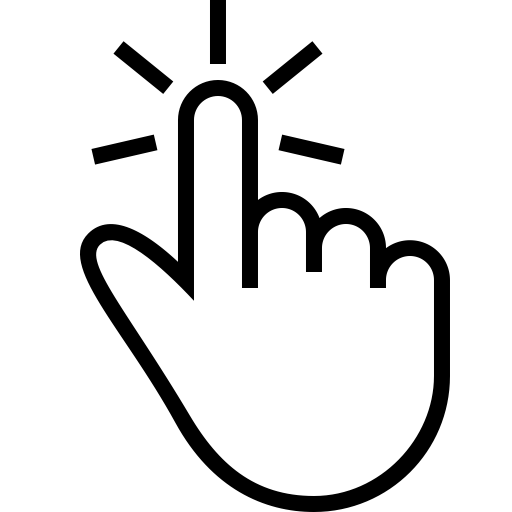 Click the picture above to take you to a YouTube video to explain Growth Mindset more.
8
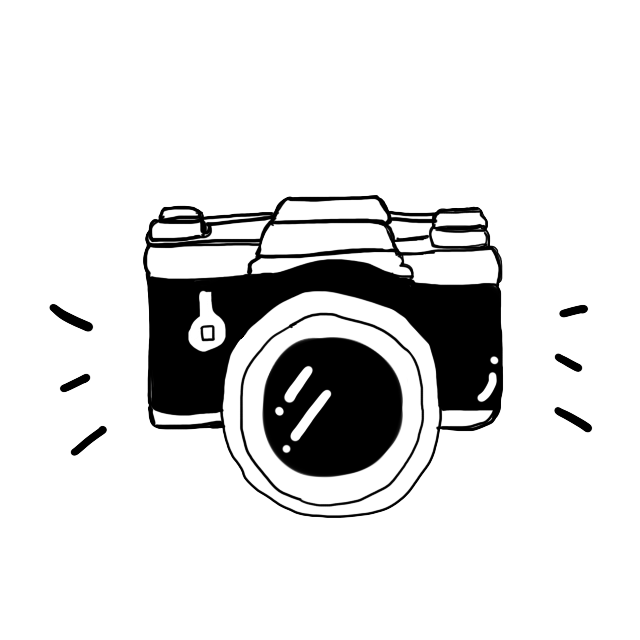 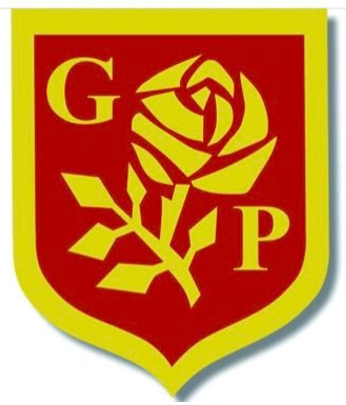 GROWTH MINDSET CHALLENGE
Get super creative and design your very own Growth Mindset Poster!

Feel free to use colouring pencils, pens, crayons, paint (ask first!), technologies to create your poster.

Here are some posters to give you some ideas:
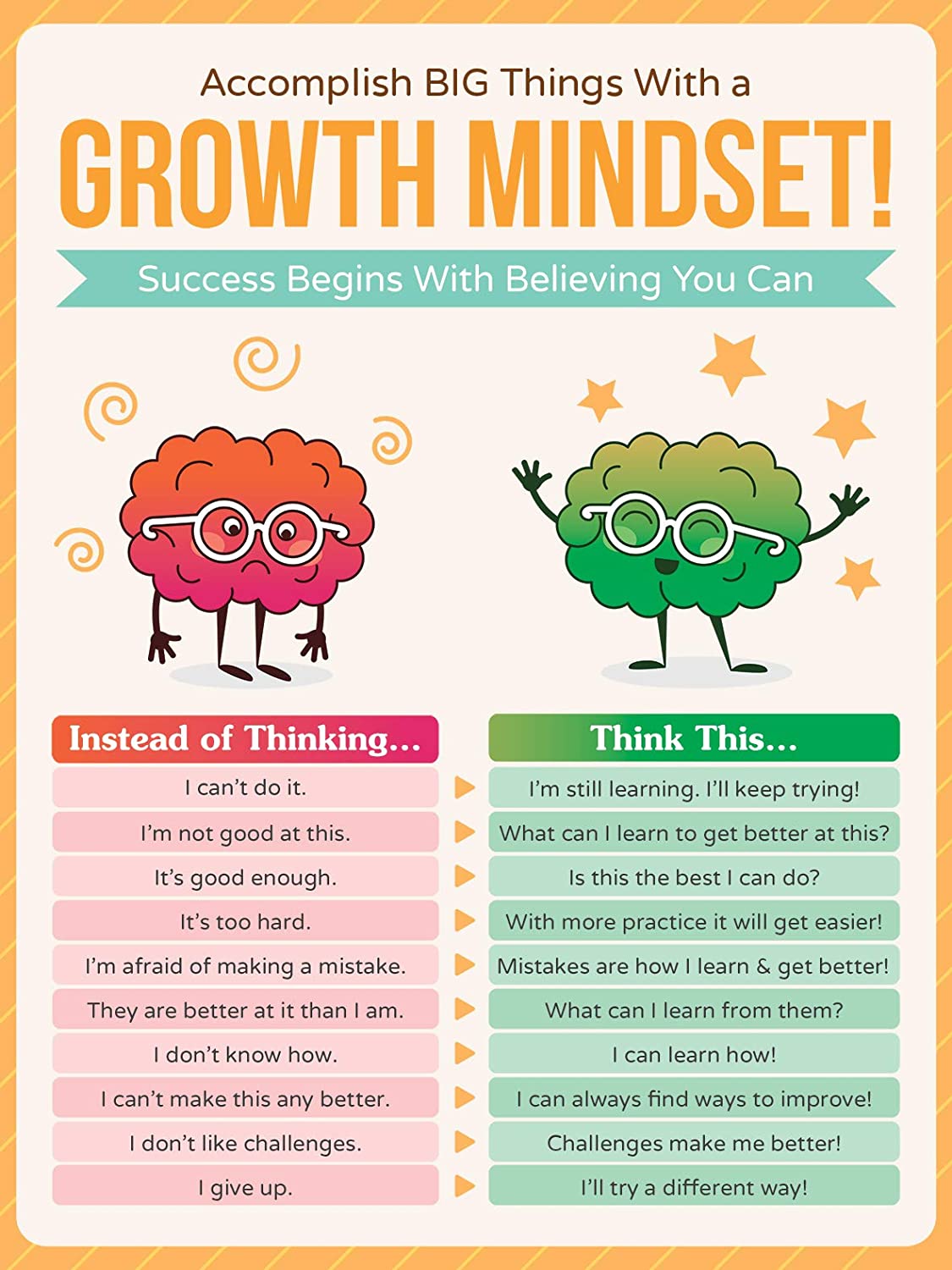 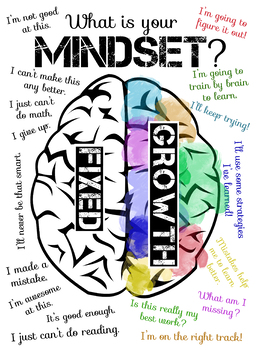 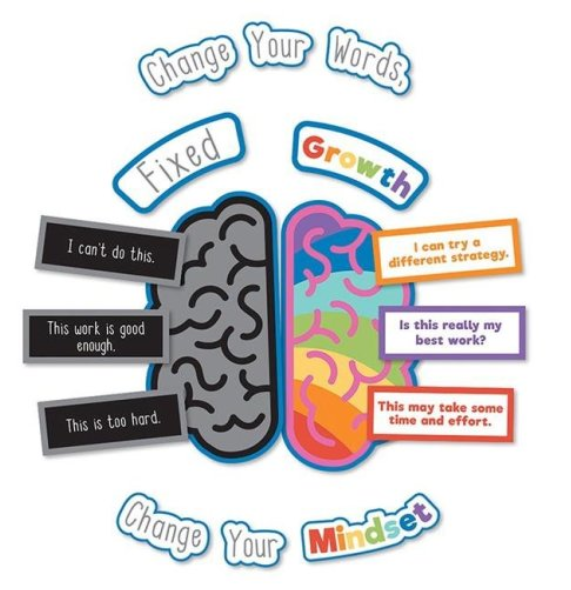 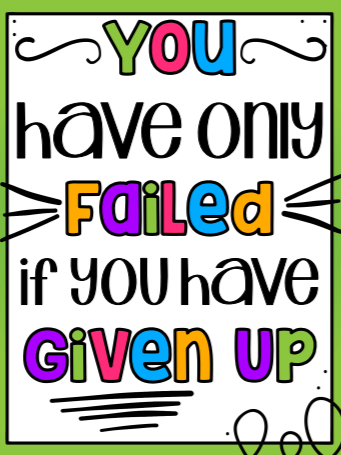 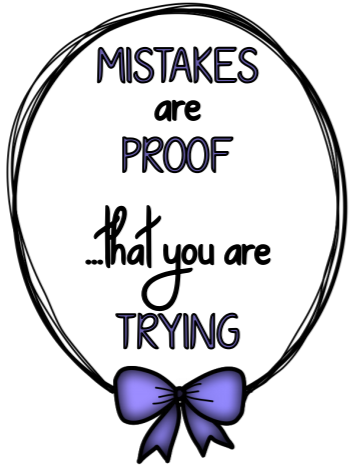 9
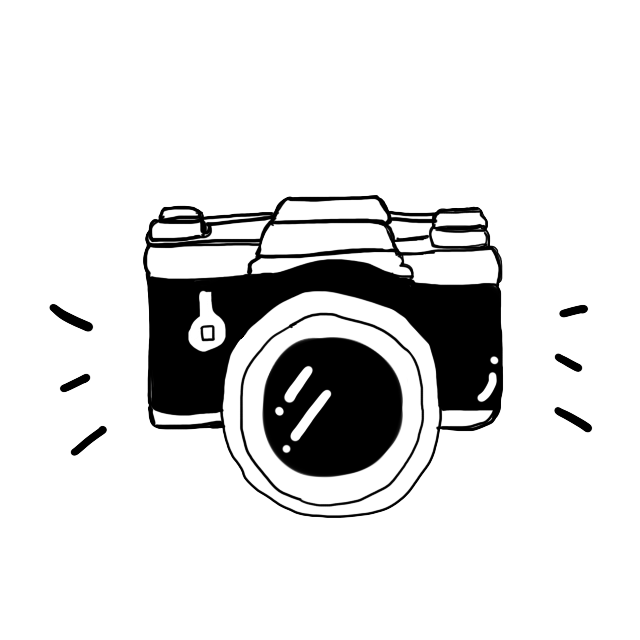 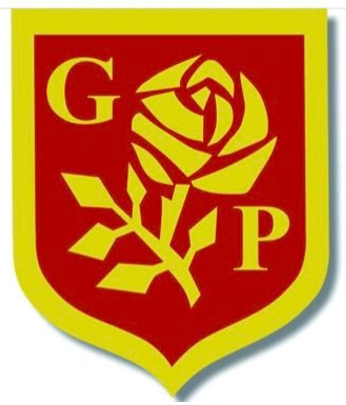 GROWTH MINDSET CHALLENGE
Time to get your acting skills at the ready!
With your family or friends, play a game of:
charades

Remember, do not give up if you do not guess correctly! 
Use your growth mindset to keep guessing!
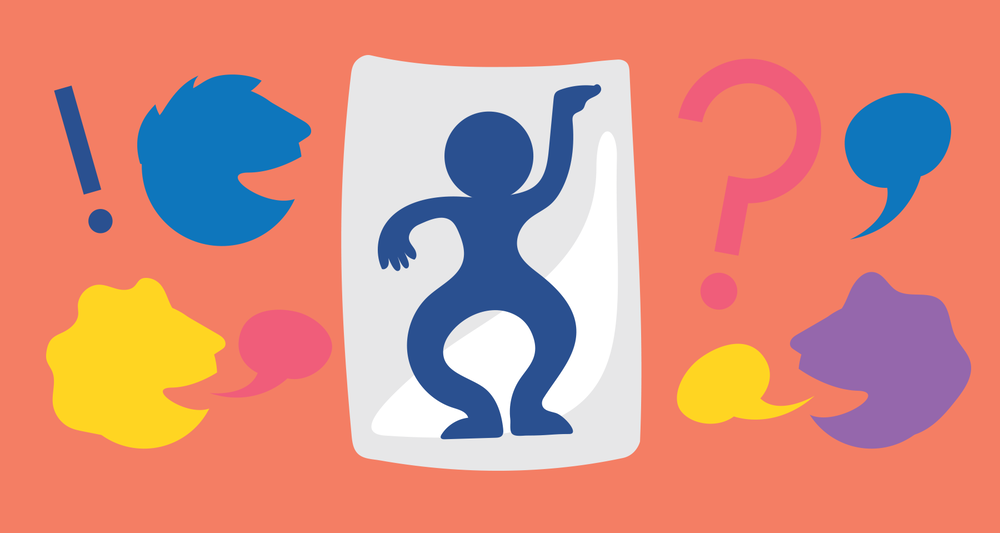 10
Need some ideas? Look no further! 
https://kidactivities.net/charades-ideas-for-kids/
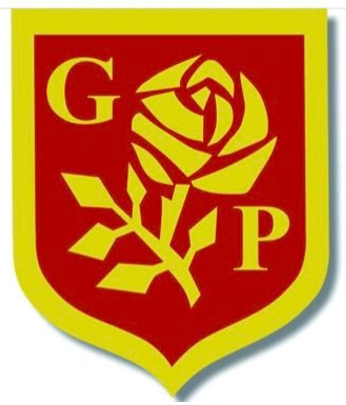 GROWTH MINDSET OPTIONAL ACTIVITIES
The title of this film is 'Soar'. Can you think of synonyms for this word? Would any of them make a better film title in your opinion?
Look at the first frame of the animation. Predict what you think may happen in the rest of the film.
Retell the story from the point of view of Mara (the girl) or Lucas (the pilot). 
Draw a picture of your favourite part of the film. Describe why this is your favourite part (verbally or write it down).
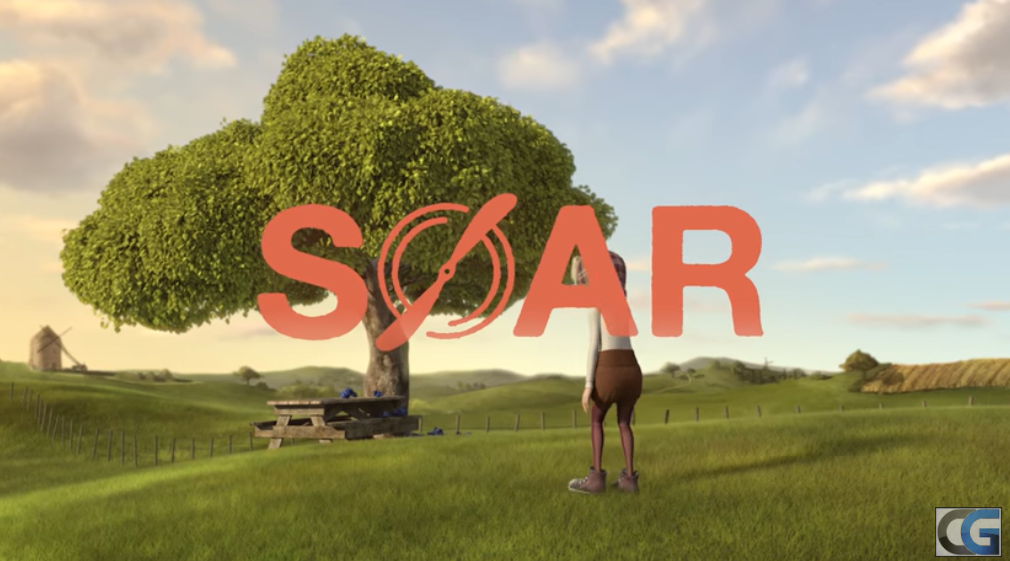 Watch the lovely, Award Winning 3D Short Film ‘Soar’ and choose an activity to complete! 

Activities can be adapted for all ages and stages!
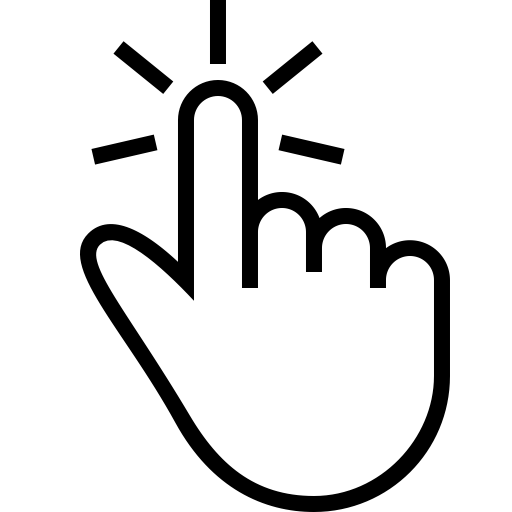 5.  Pause the video at different points (e.g. 0:15, 0:28, 0:50, 1:15, 1:44, 2:29, 3:51, 4:35) and think of some speech / thought bubbles for the characters.
6.  Pause the video when the small bag lands on the table. Write an alternative ending from this point. What is in the bag? Who does it belong to? 
Turn the story into a playscript, adding narration, stage directions and speech for the characters.
Create a persuasive poster to advertise this movie.
Make a set of instructions to teach others how to make a paper aeroplane.
11
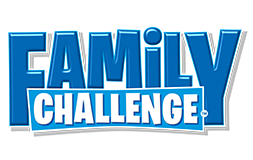 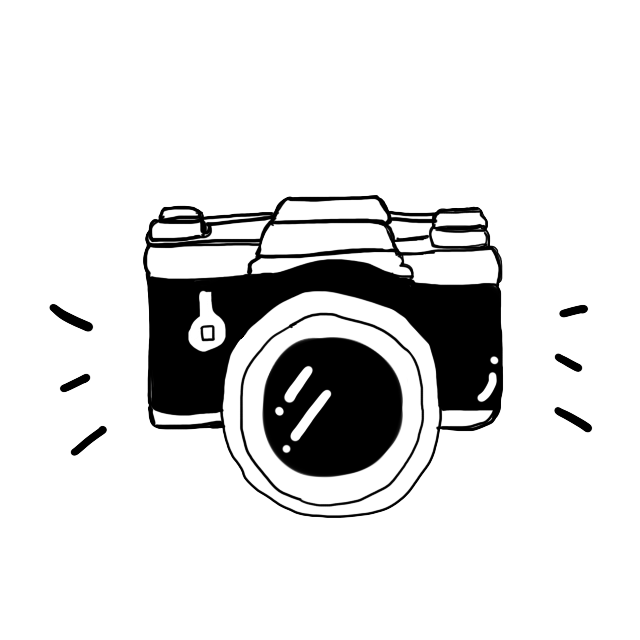 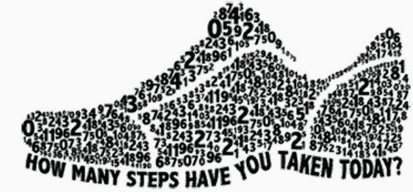 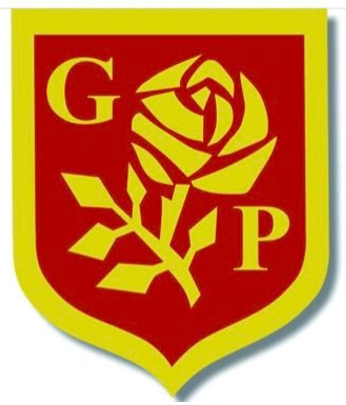 MOST STEPS CHALLENGE!
How many steps can you get in this week (Monday-Friday)? 

Using a Fitbit, Apple watch or smart phone App tracker to track your steps each day. We’d love to see pictures of the evidence of your walks! Be sure to fill in your step tracker to keep yourselves accountable too!

Get the whole family involved too! 
Please ensure you are always safe on your walks and being sensible when crossing roads.
12
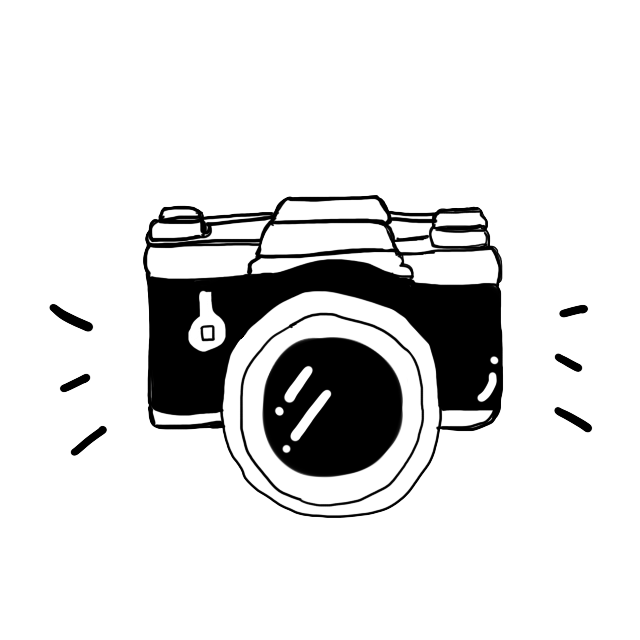 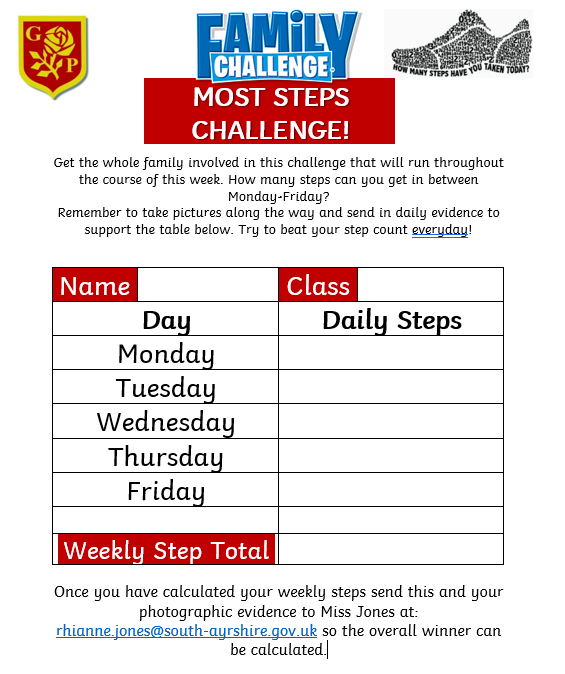 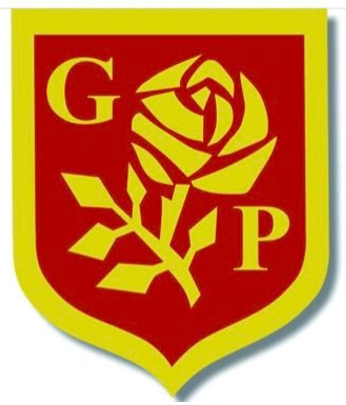 Click to be taken to the PDF to download/print. 
This will allow you to fill it in daily.

You can edit this digitally or print it off to edit. 
Feel free to create your own tracker if you’re unable to use this.
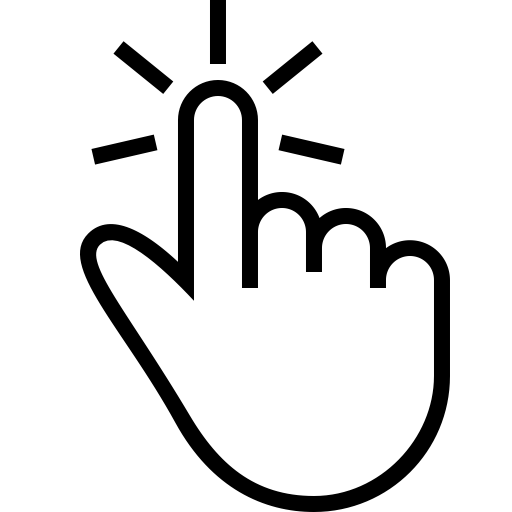 13
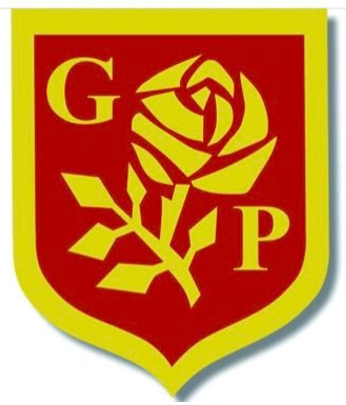 Healthy Tuesday
Recipes
Cooking is a fantastic way to look after your wellbeing. Of course the healthier the meal the better it is for your body. But it’s not always about just being super healthy. Knowing what’s in your food is important and what better way to know this, than cooking fresh!

Cooking is also a fun way of getting the whole family involved.
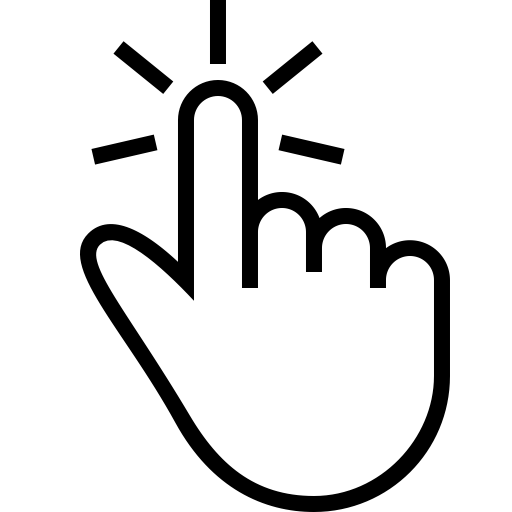 14
CLICK HERE
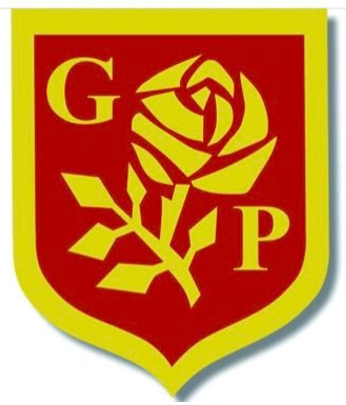 Healthy Tuesday
Mrs Briggs’ 
Easy Peasy Muffins
250g plain flour
100g castor sugar
3 tsp baking powder
1/2 tsp salt
175ml milk
75ml vegetable oil
1 egg
125g choc chips or blueberries 
3tbsp sugar for sprinkling
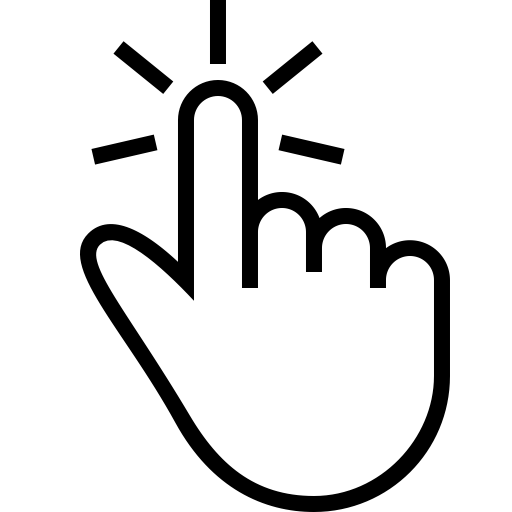 15
CLICK HERE
MORE DELICIOUS RECIPES
Click the worksheets, to take you the PDF recipes to download. Youtube link available below.
Education Links to Cooking:
Time
Measurement
Reading a recipe
Following instructions
Review writing
Descriptive language
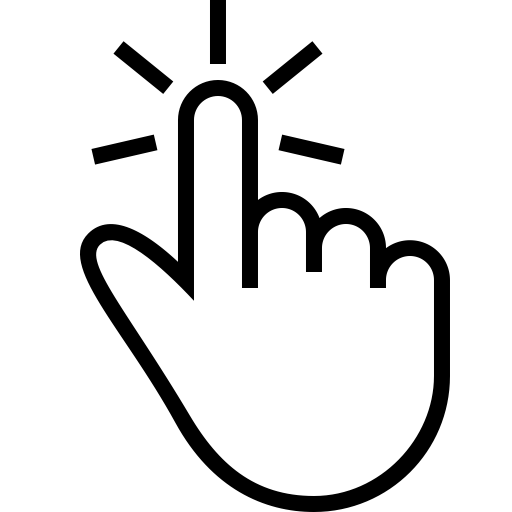 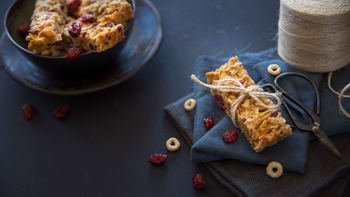 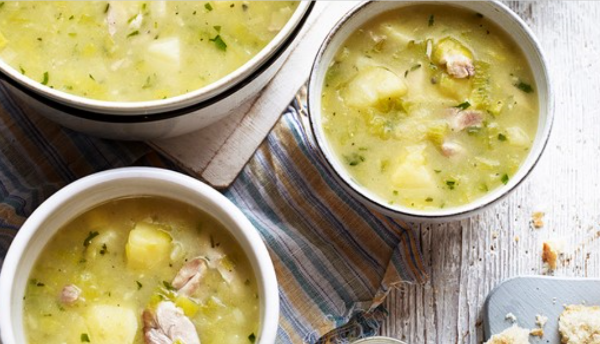 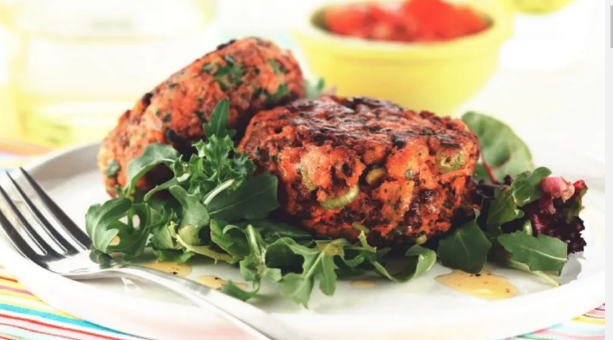 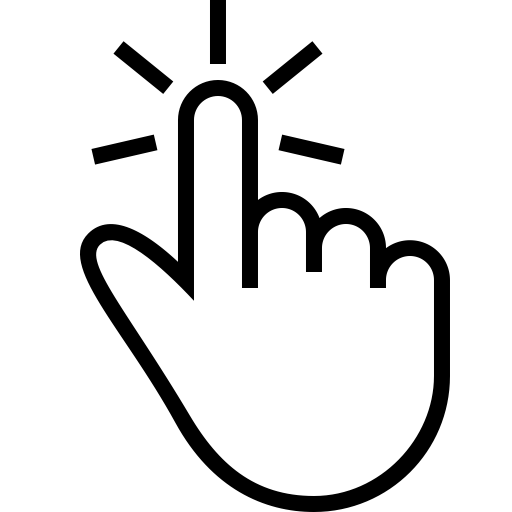 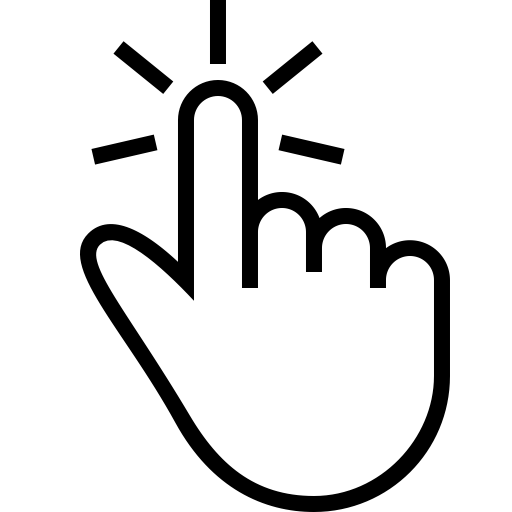 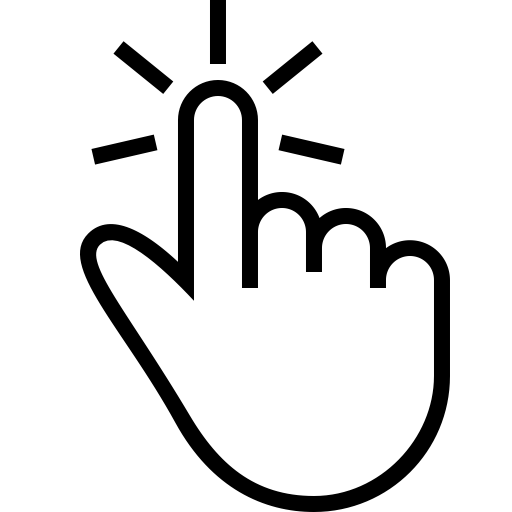 Fruitylicious Apple & Berry Bars 

Video available:
https://youtu.be/HlkrSMV13do
Veggie Fruity Burgers 

Video available:
https://youtu.be/1SG6w3RVg1U
Chunky Chicken and Potato Soup

Video available:
https://youtu.be/cZIS1_RgGZ0
For more recipes and ideas visit: https://www.nutrition.org.uk/healthyliving/hew/cookingsessions.html
16
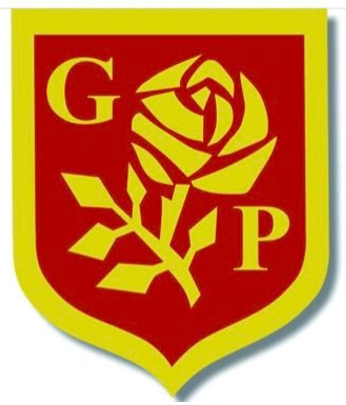 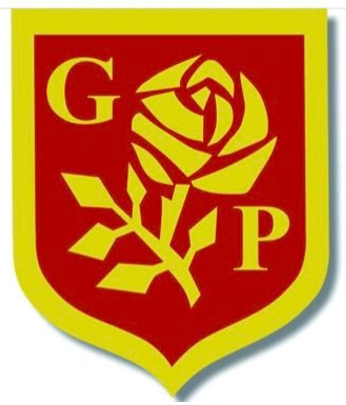 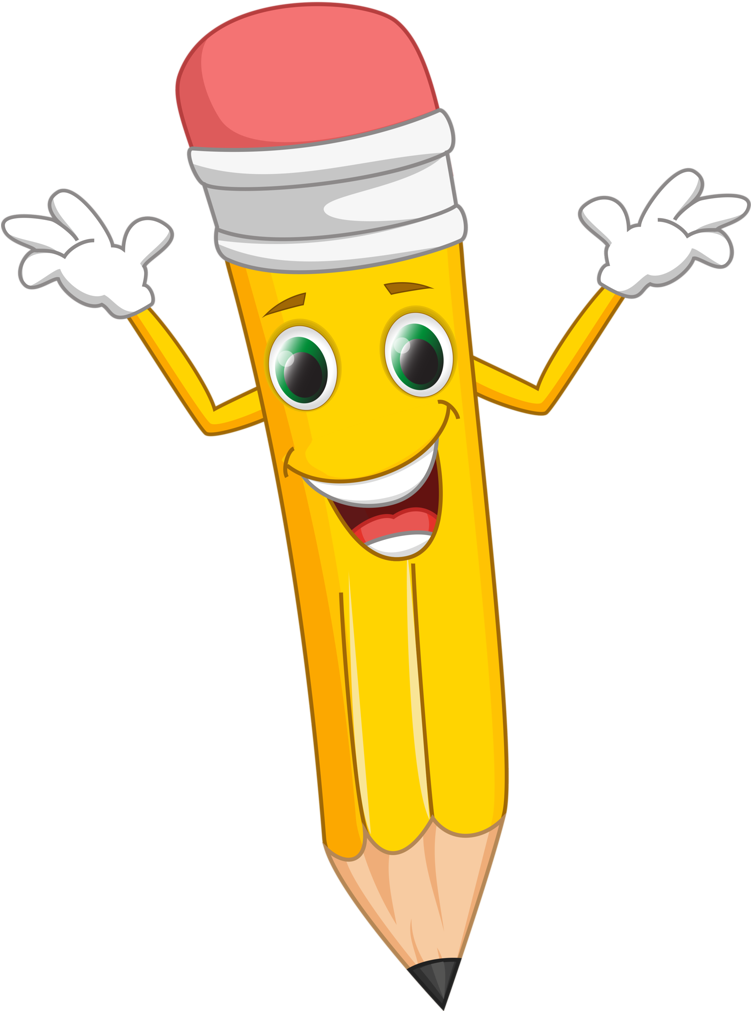 REVIEW TIME
Write or voice record a food review on the food you have created. Or a review on another meal you have recently tried.
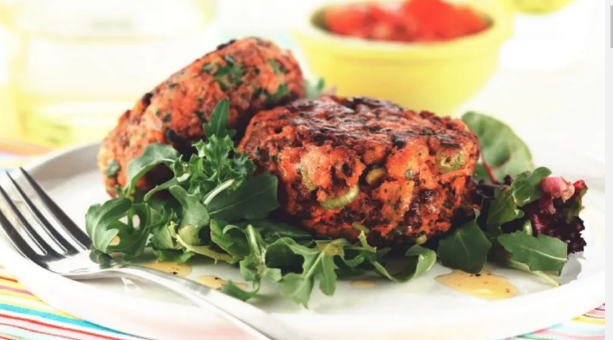 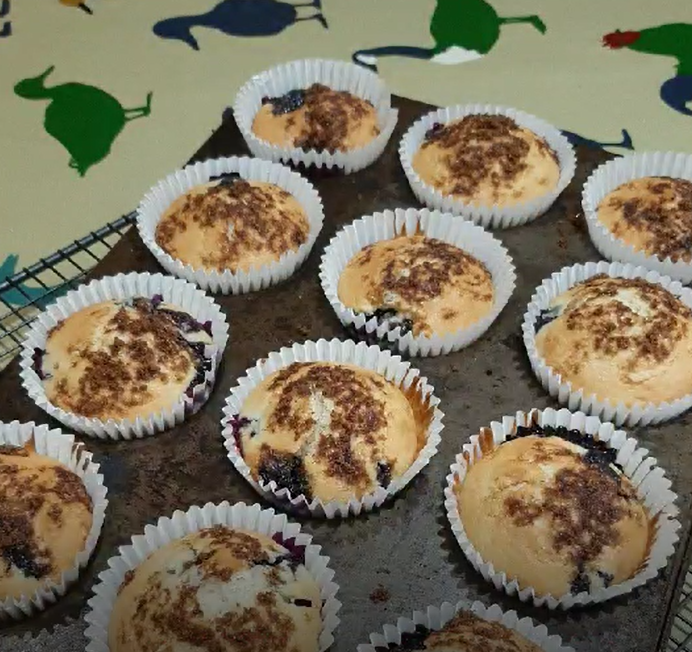 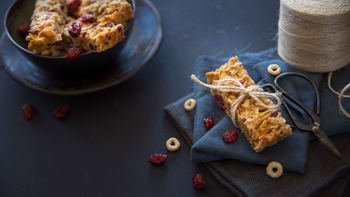 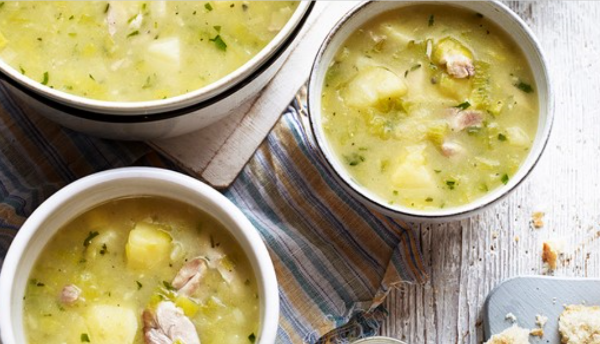 17
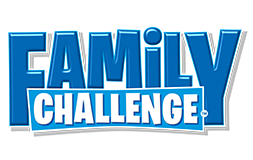 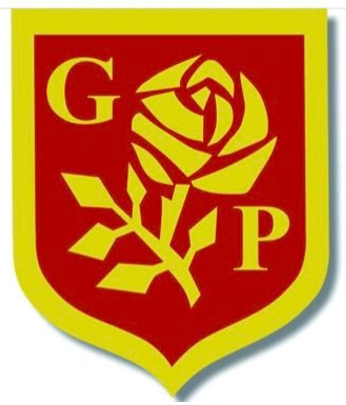 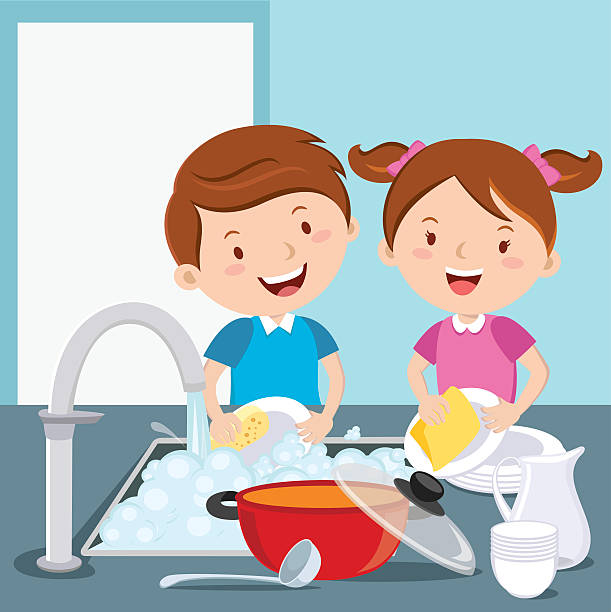 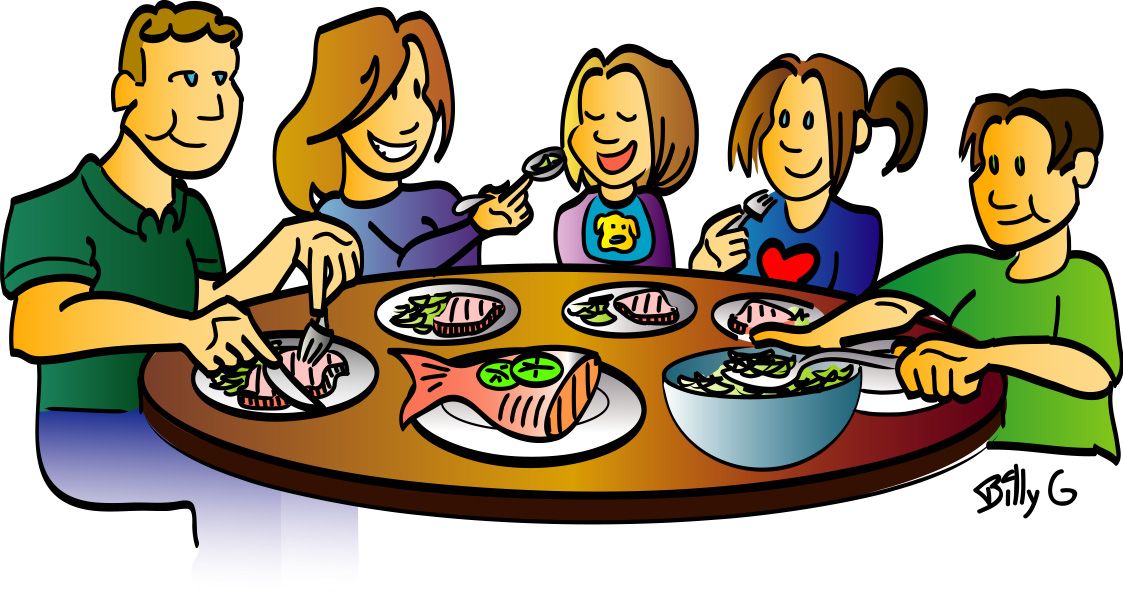 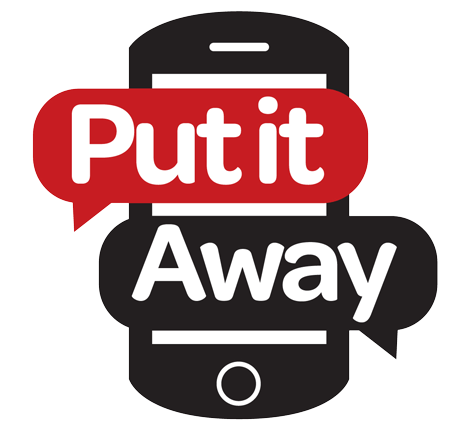 Have dinner altogether as a family. Put the phones and devices away.
Wash up after cooking today! OR Wash up after your dinner!
18
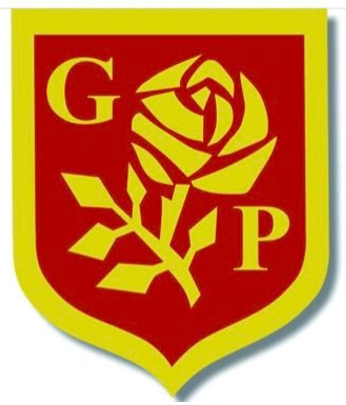 Wellbeing Wednesday
Yoga and Mental Health
We are very lucky to have Courtney from Wisdom Within You taking us through a yoga routine and discussing the importance of looking after our Mental Health.

Regular yoga practice creates mental clarity and calmness; increases body awareness; relieves stress; relaxes the mind; centres attention; and sharpens concentration.
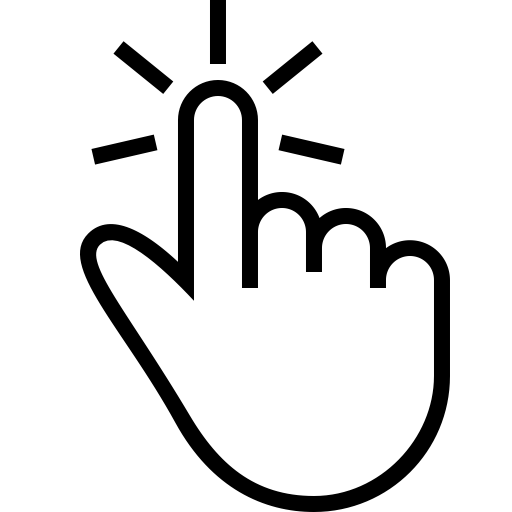 19
CLICK HERE
Click the worksheets, to take you the PDF file to download/print.
BEST PART OF ME
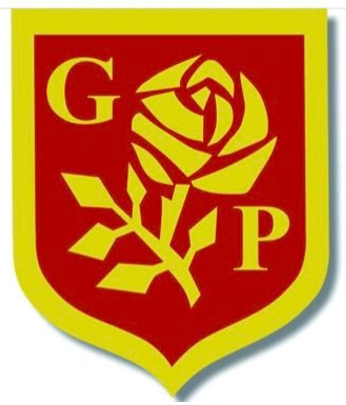 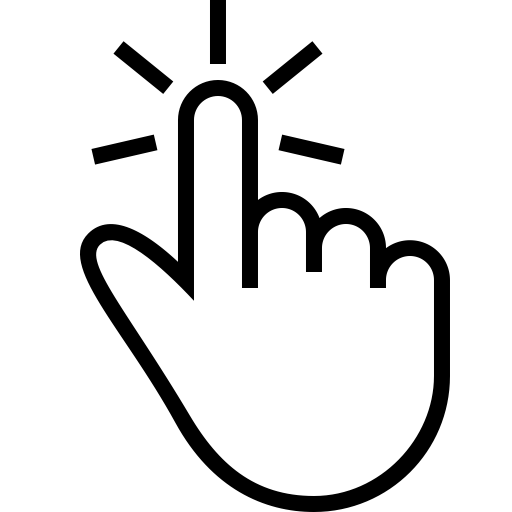 You are all unique and amazing. We should celebrate our differences as it’s what makes us, US! We all have special, positive qualities. It’s important to pay attention to these positives and not focus on negatives. YOU ARE INCREDIBLE.
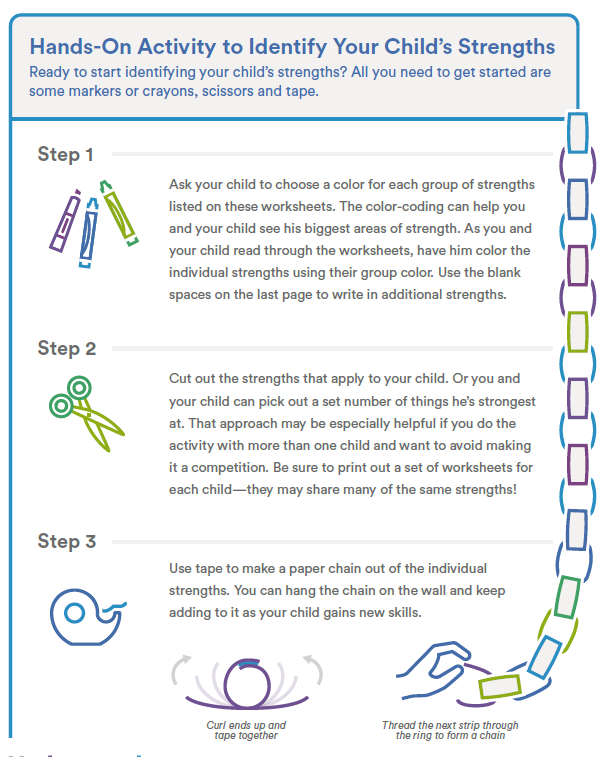 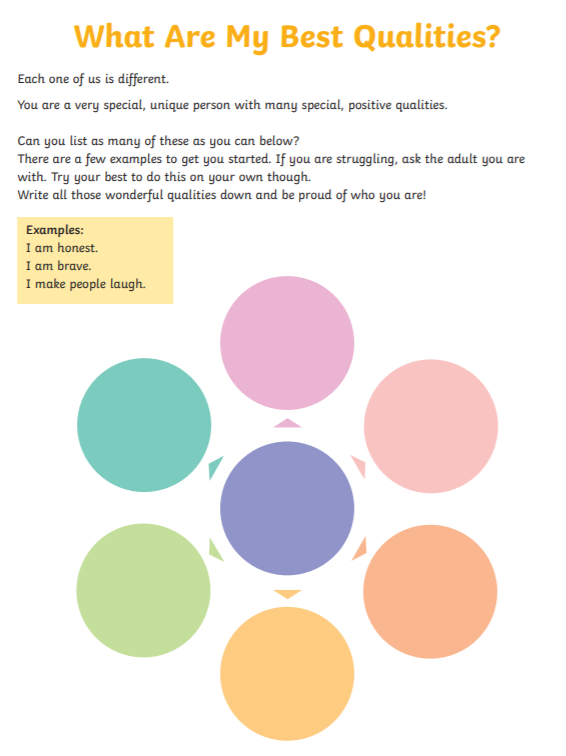 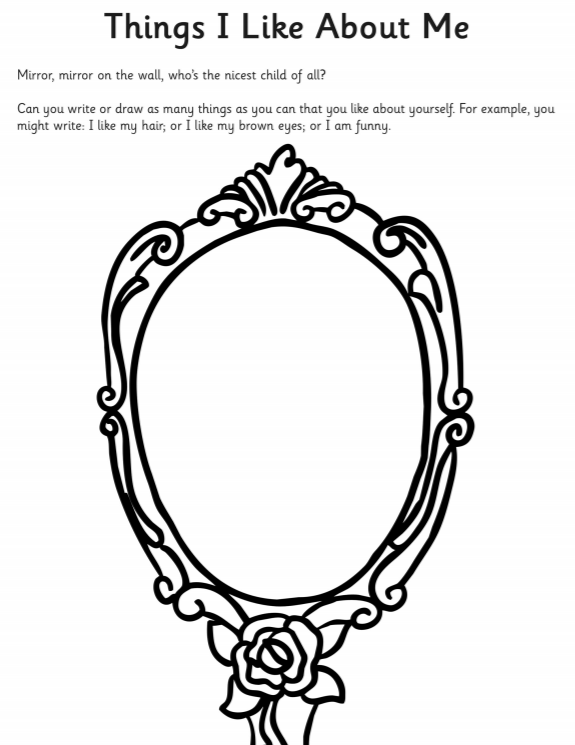 20
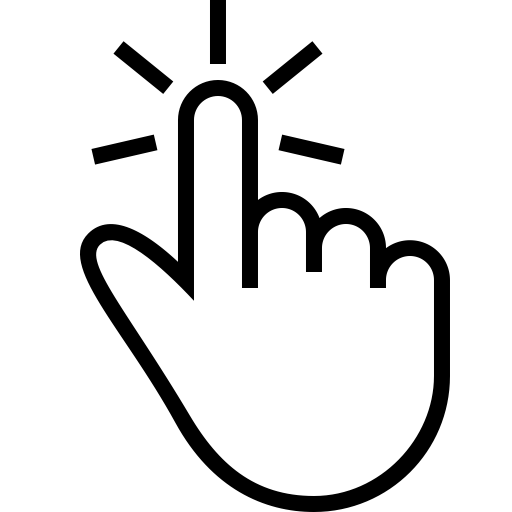 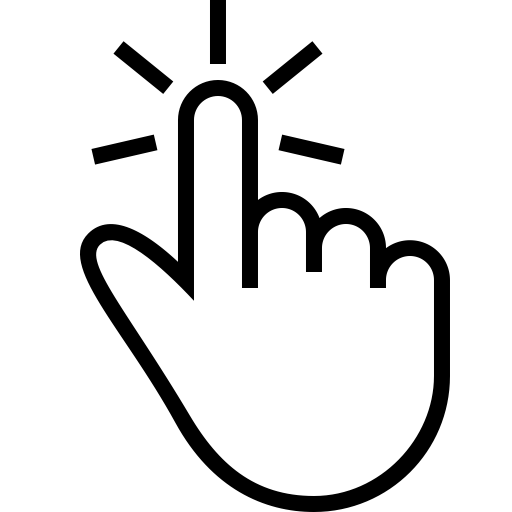 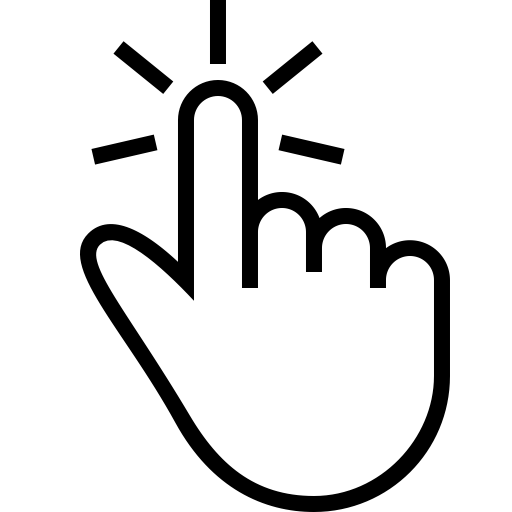 Personal Acrostic Poem
Create an acrostic poem about YOU!
Think about all the things you are good at, like about yourself and enjoy. 

Here are some examples…
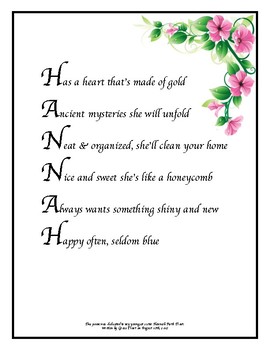 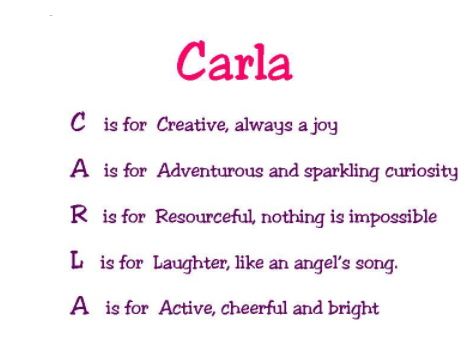 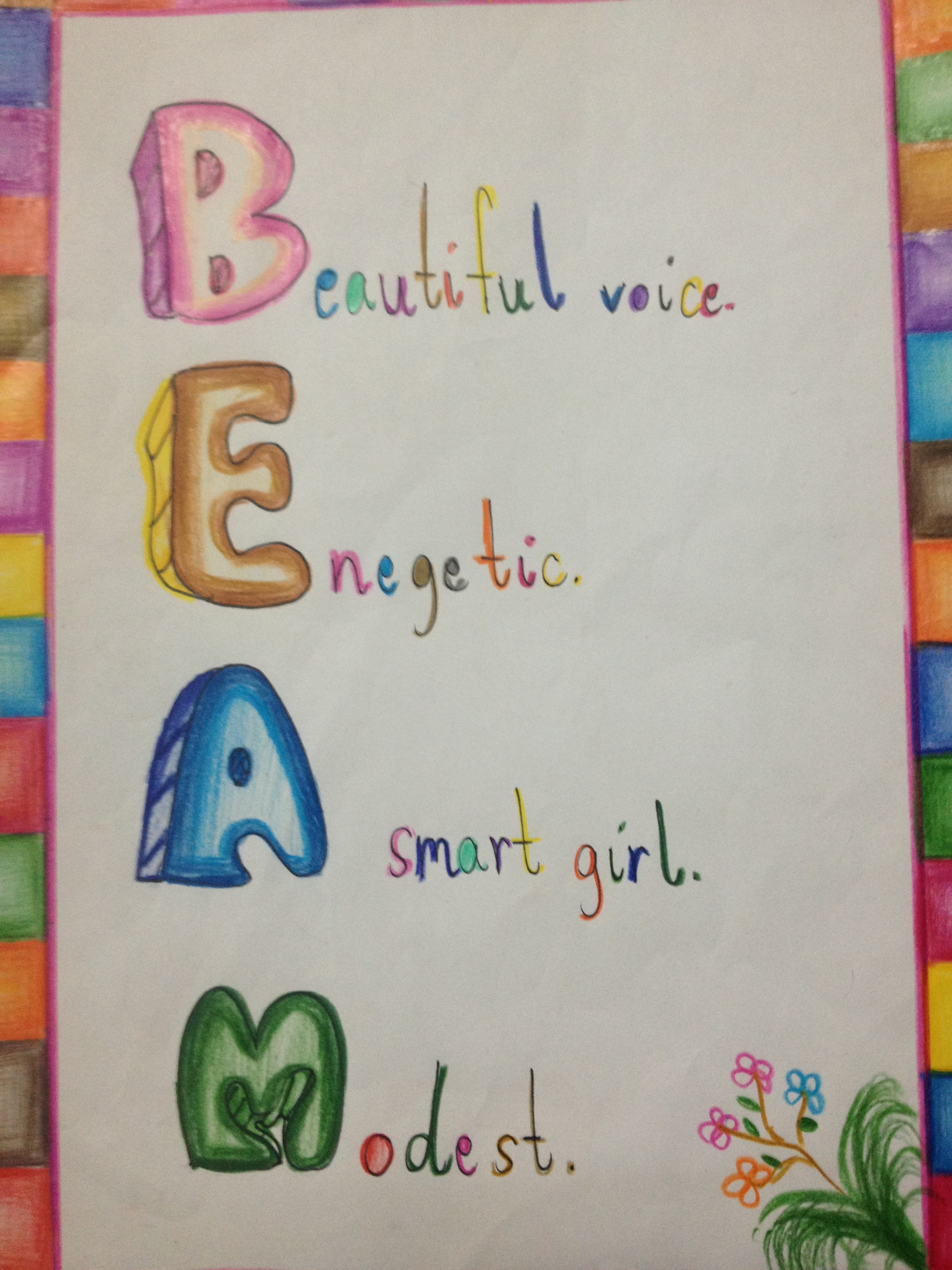 21
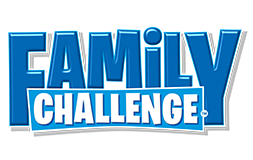 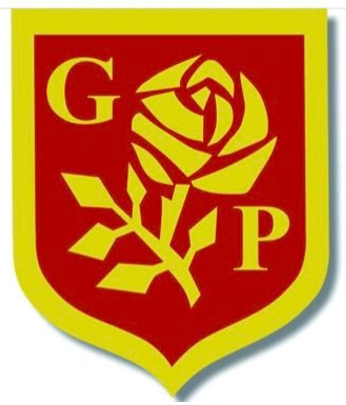 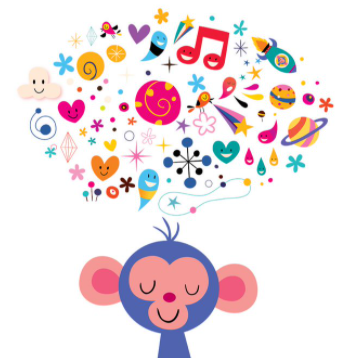 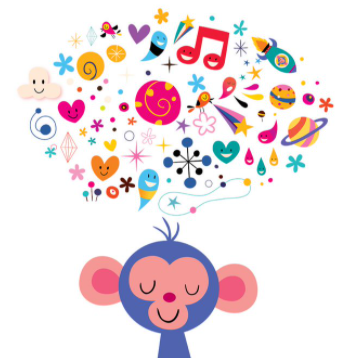 Guided Meditation
Meditation in adults and children before bedtime has proven to improve sleep quality.
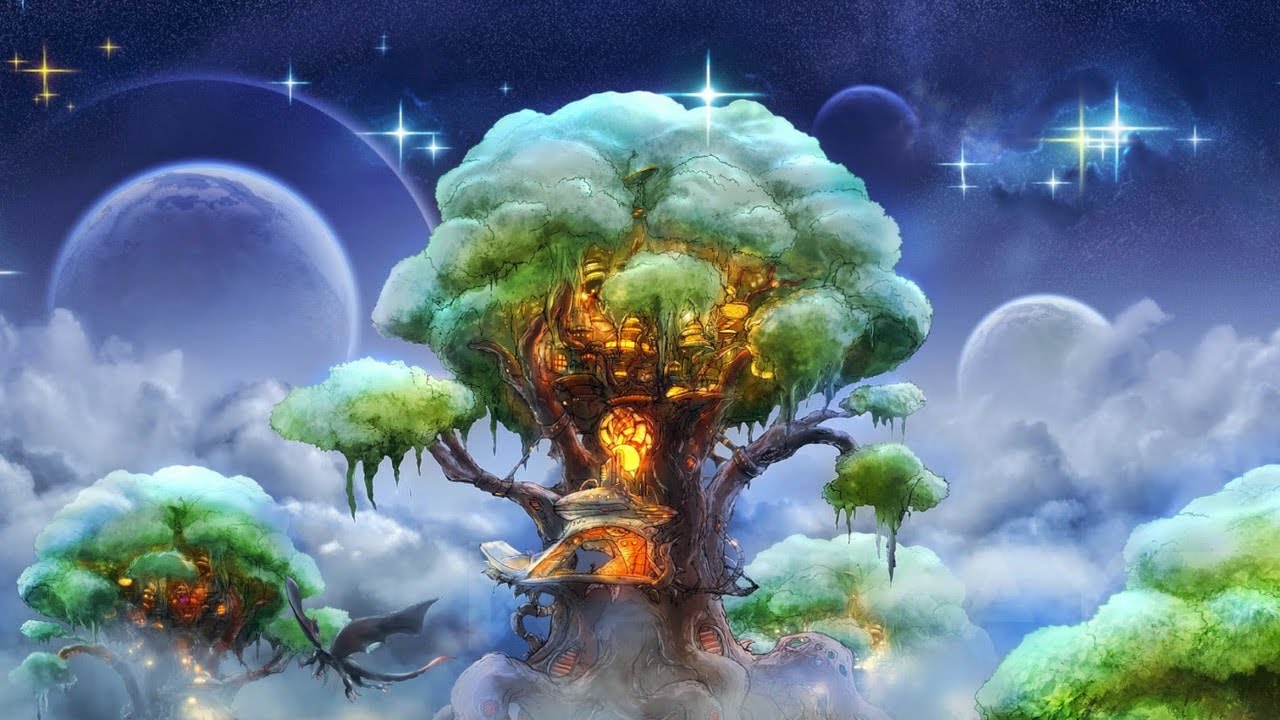 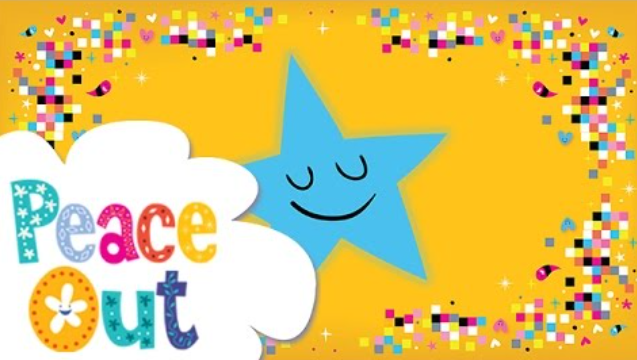 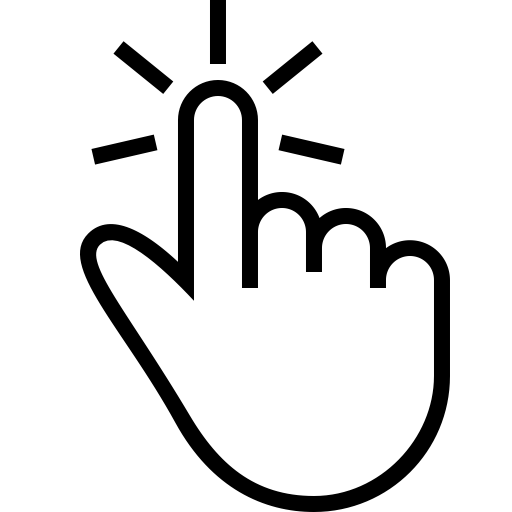 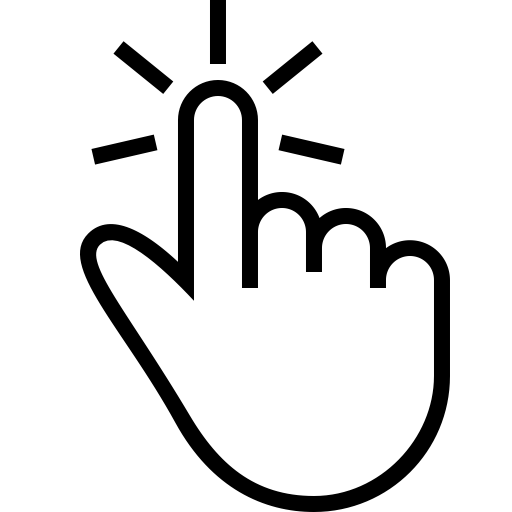 There are many New Horizon - Meditation & Sleep stories videos, browse away. 
All ages and stages.
There are many Peace Out: Guided Meditations videos for Kids, browse away.
More suitable for EYC-P3
22
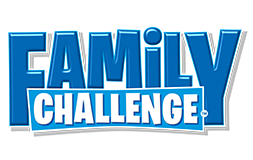 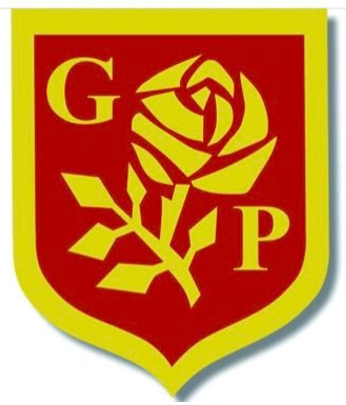 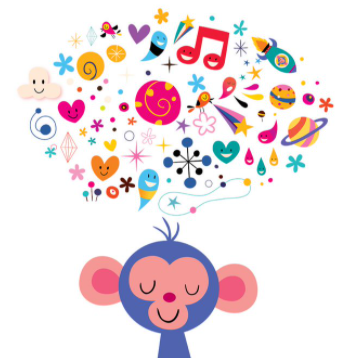 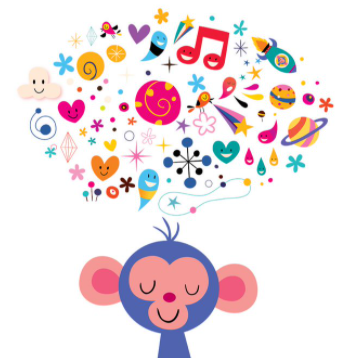 Play a relaxing Board Game
Choose a favourite board or card game to play with someone. 

If you don’t have a board game or cards, why not create one?

Who am I? is a great guessing game where players use yes or no questions to guess the identity of a famous person. Questions are based upon the traits and characteristics of a person everyone will be able to identify.
23
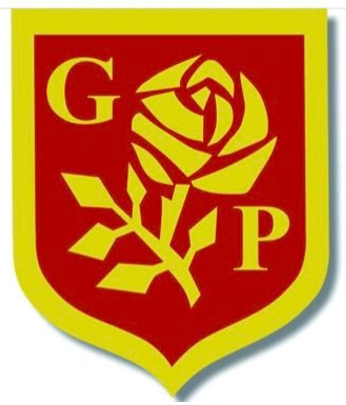 Thoughtful Thursday
Physical Wellbeing
We are lucky enough to have Rebecca from RJ Fitness taking us through a workout today. It’s vitally important we are keeping our bodies active! Get moving as much as you can, walk, dance, jog, have fun! 
BUT MOVE!
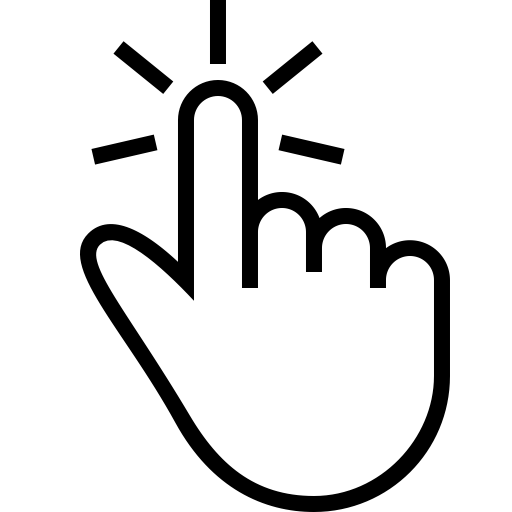 24
CLICK HERE
Memories Jar!
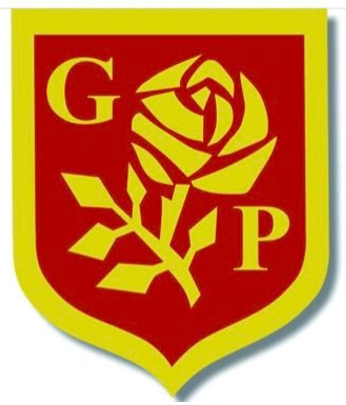 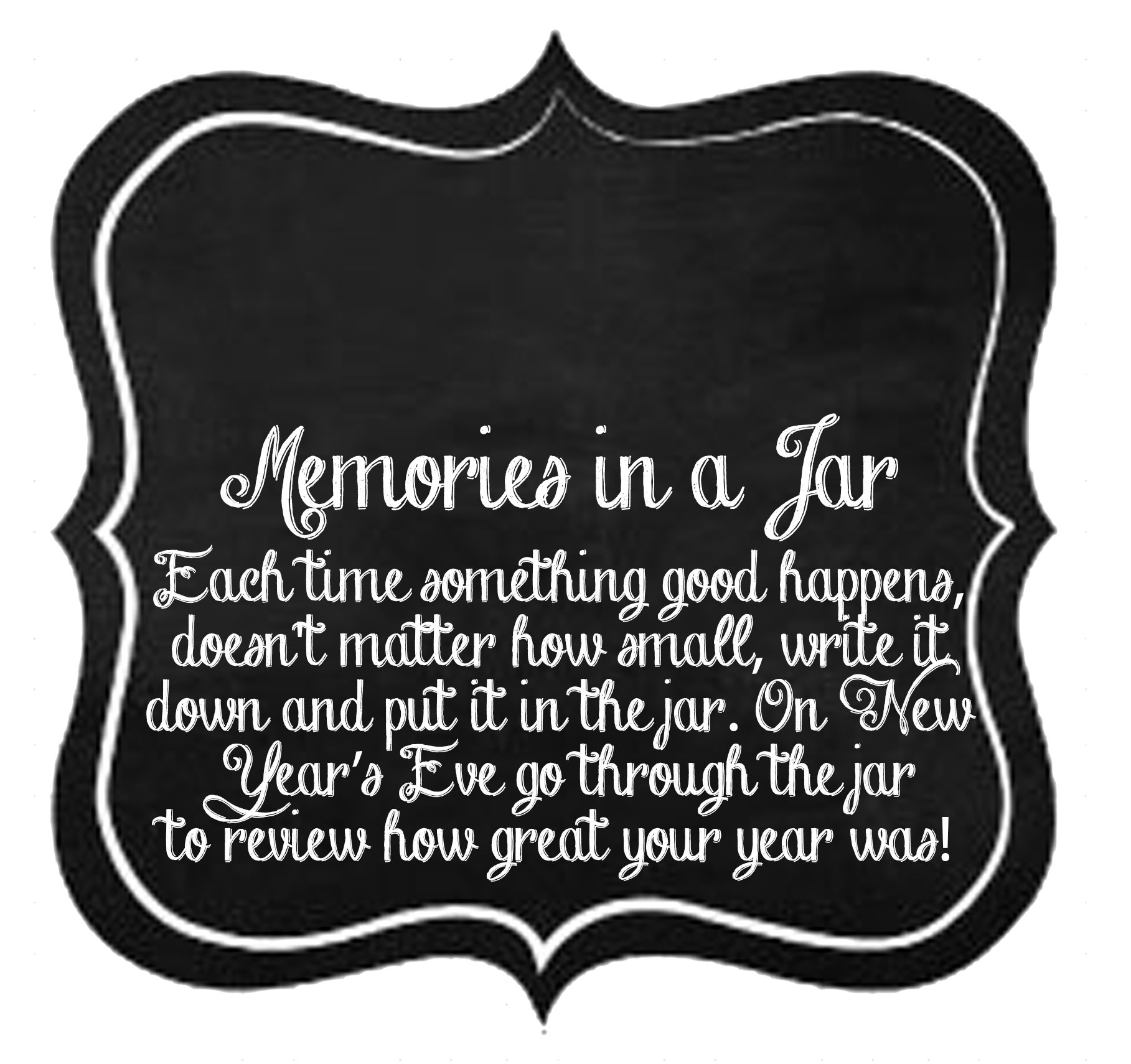 Go on a hunt for a spare jar you can use (always ask before taking one)! 
Get creative and decorate your jar!

Try to think back to the start of this year, write a different memory that has made you happy from each week. Doesn’t matter how big or small. If you can’t remember – don’t worry, just write a memory from today or this week!

Keep this going all year! Write one memory from the week and open on New Years Eve to remember all the little things you may have forgotten.
2021
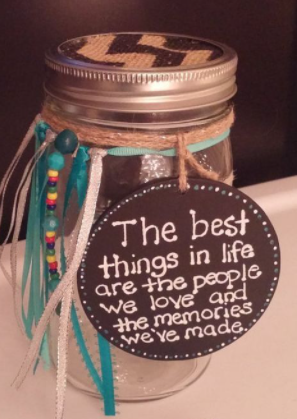 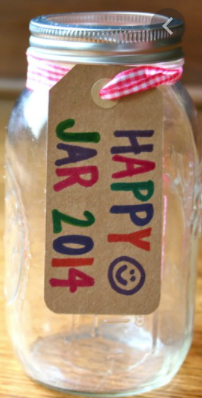 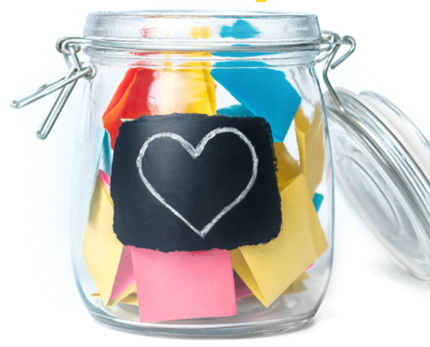 More help to create your jar: https://www.messylittlemonster.com/2014/12/new-years-eve-memory-jar-time-capsule.html
25
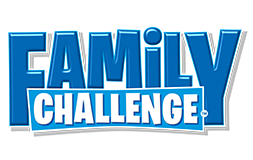 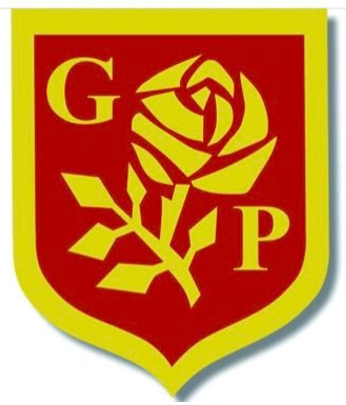 Who are you grateful for? 
Today’s thoughtful task is to think about someone that you would like to say thank you to. This could be a friend, a family member, a teacher, a neighbour or someone else.

Make their day and create a thank you card for them. Tell them why you are thankful.
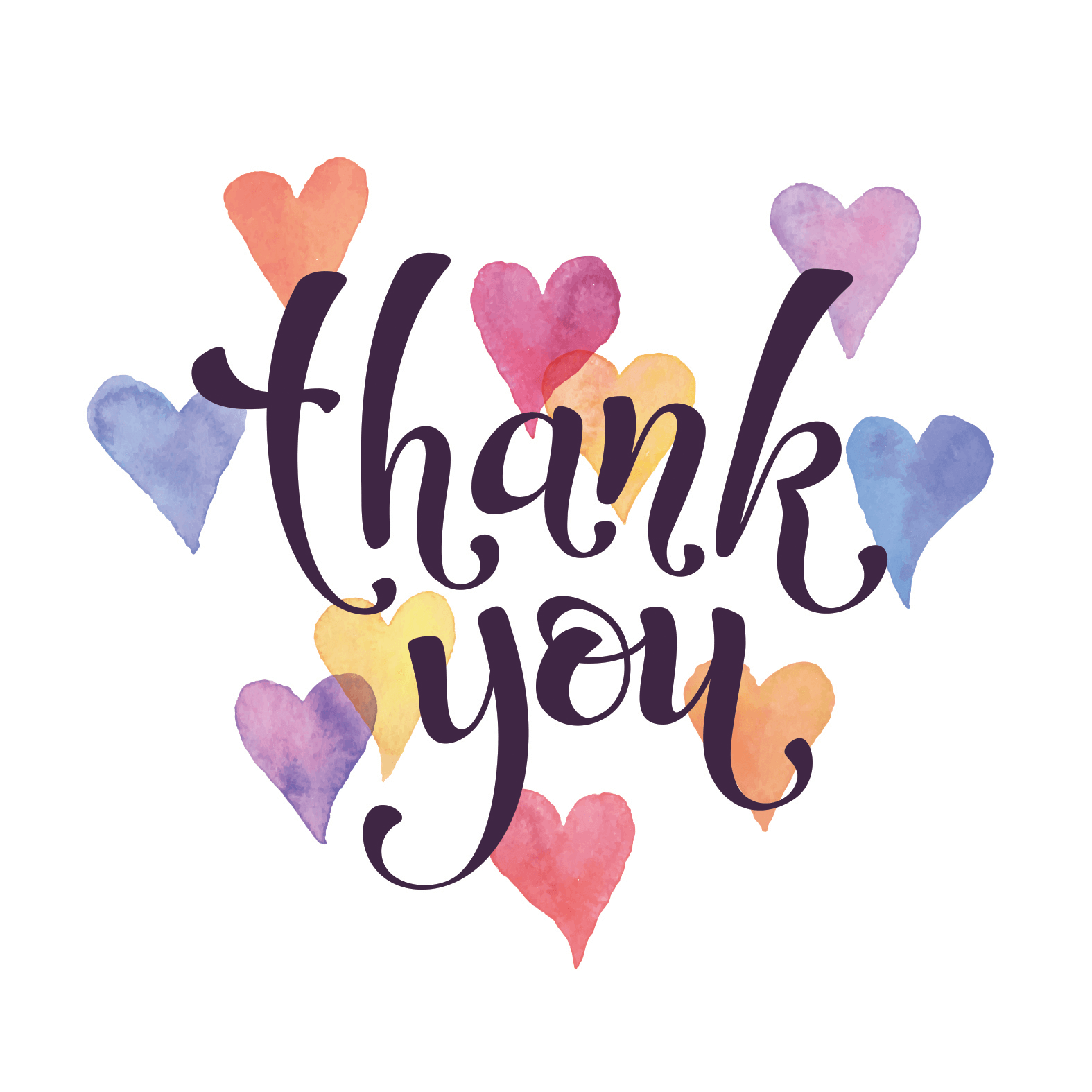 Want some ideas?https://www.muminthemadhouse.com/kid-made-thank-you-cards/
26
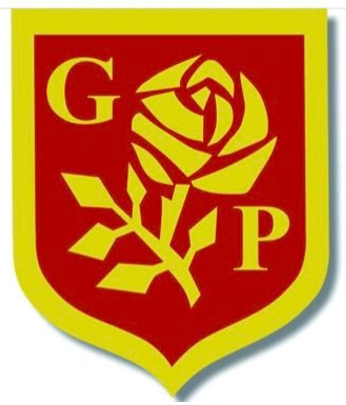 Feel Good Friday
Physical & Mental Health
We are very lucky to have Linzi from LivFit Ayrshire showing us just how fun working out can be. Exercising releases positive endorphins and makes us feel much better in general. 

Exercise also helps our concentration levels which benefits us in school and everyday life!
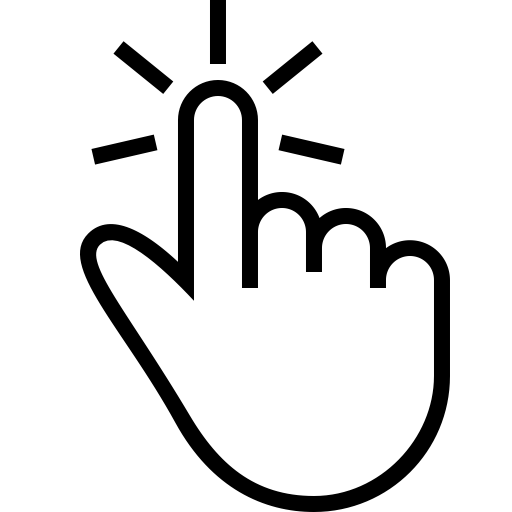 27
https://livfitayrshire.com/
CLICK HERE
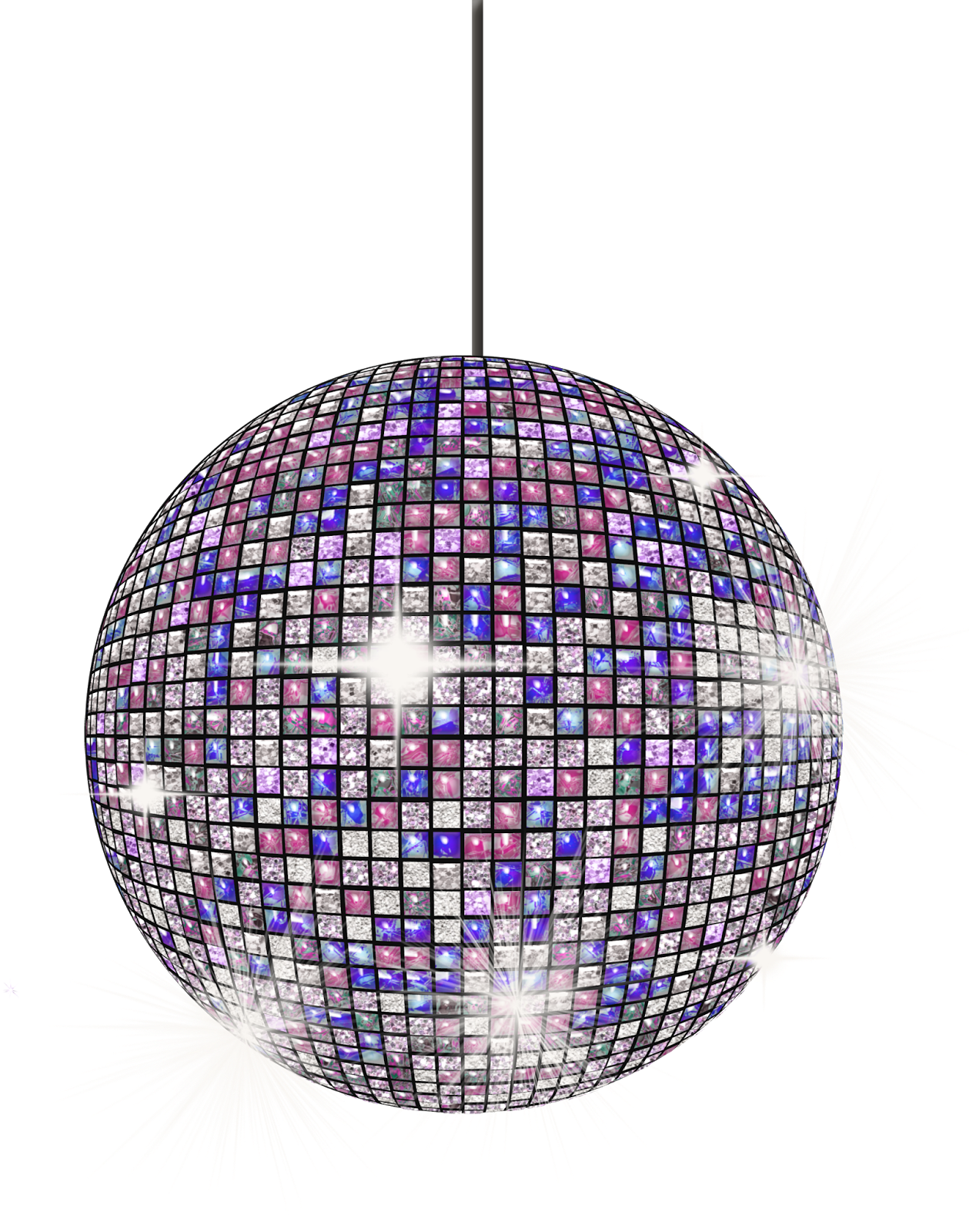 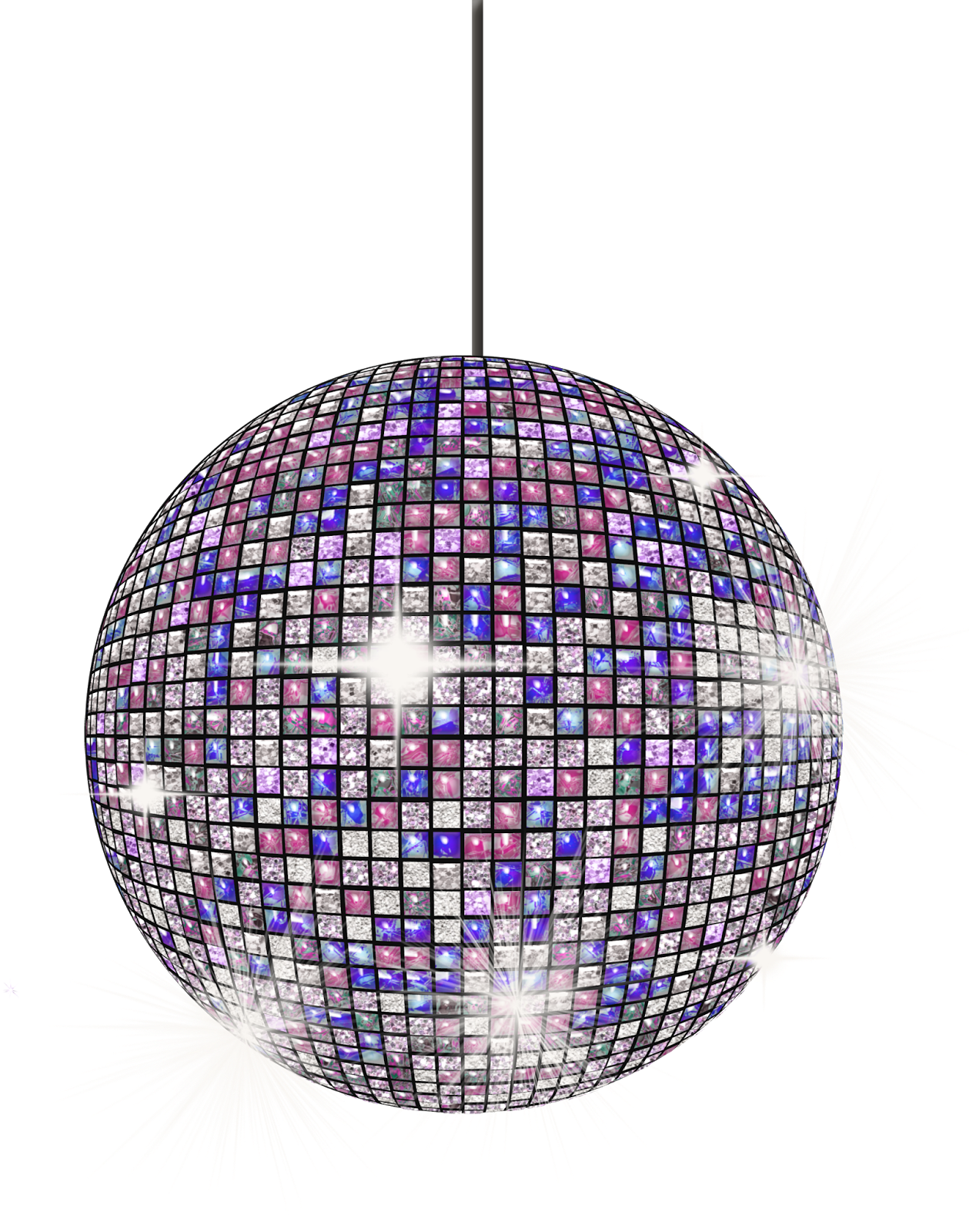 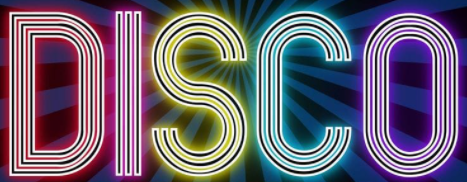 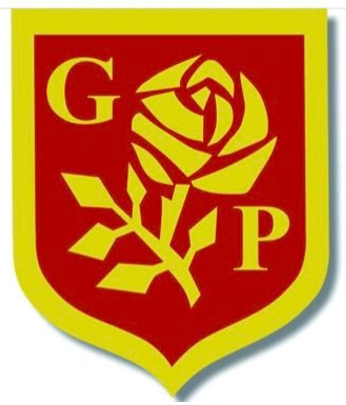 Have a family disco/party! Put on your favourite songs and dance around the house! Why not follow a Just Dance or sing your hearts out to some Karaoke songs on YouTube.
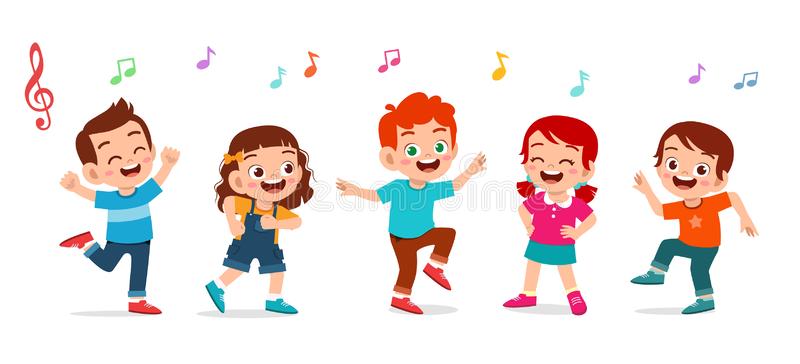 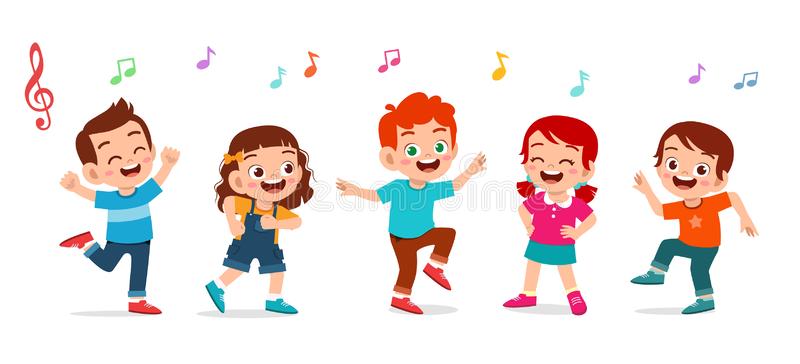 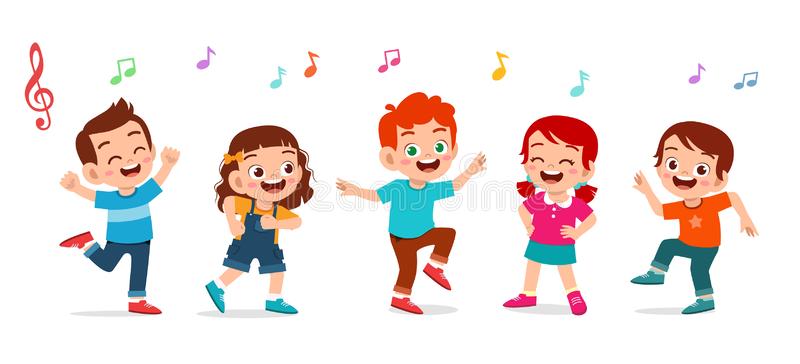 28
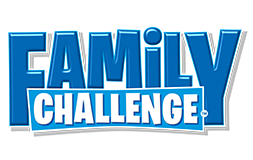 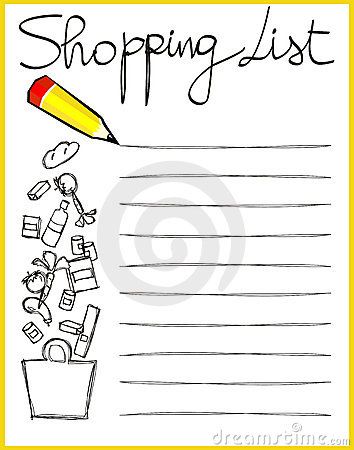 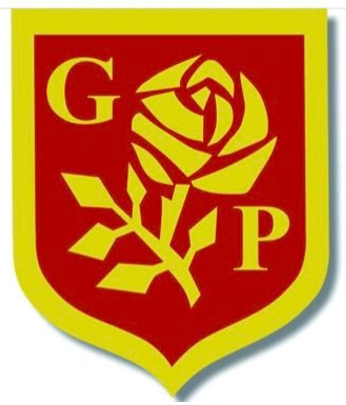 Write a shopping list for a few movie night treats, and try to include something healthy. Organise a family movie night and enjoy a film together!
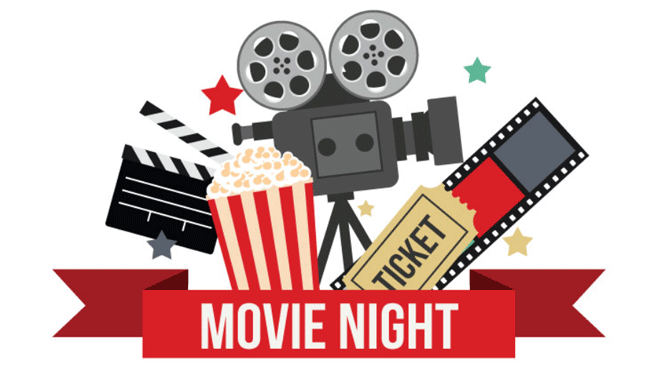 29
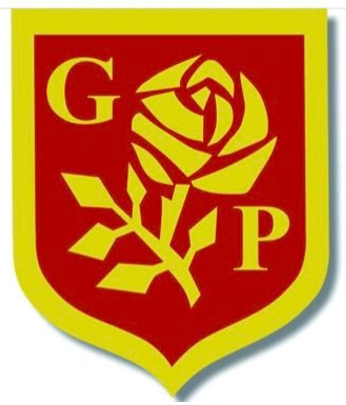 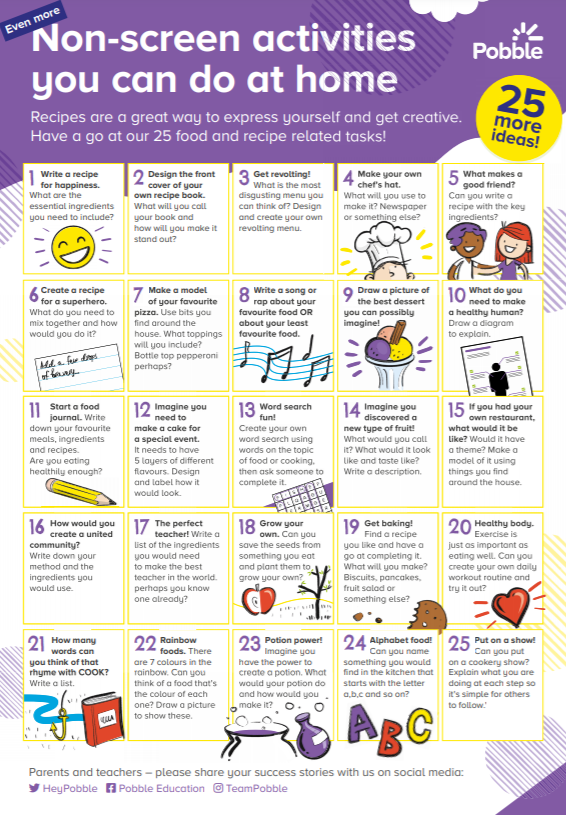 EXTRA ACTIVITIES
We have spent so much time on the laptops or our devices due to home learning so here are some non-screen activities you can do! 

Get away from the screens!
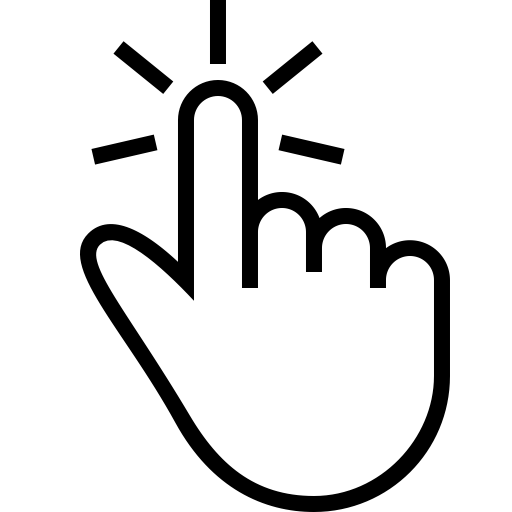 30
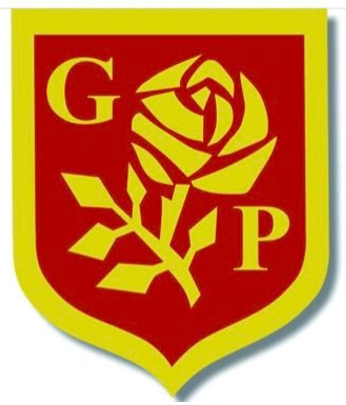 EXTRA ACTIVITIES
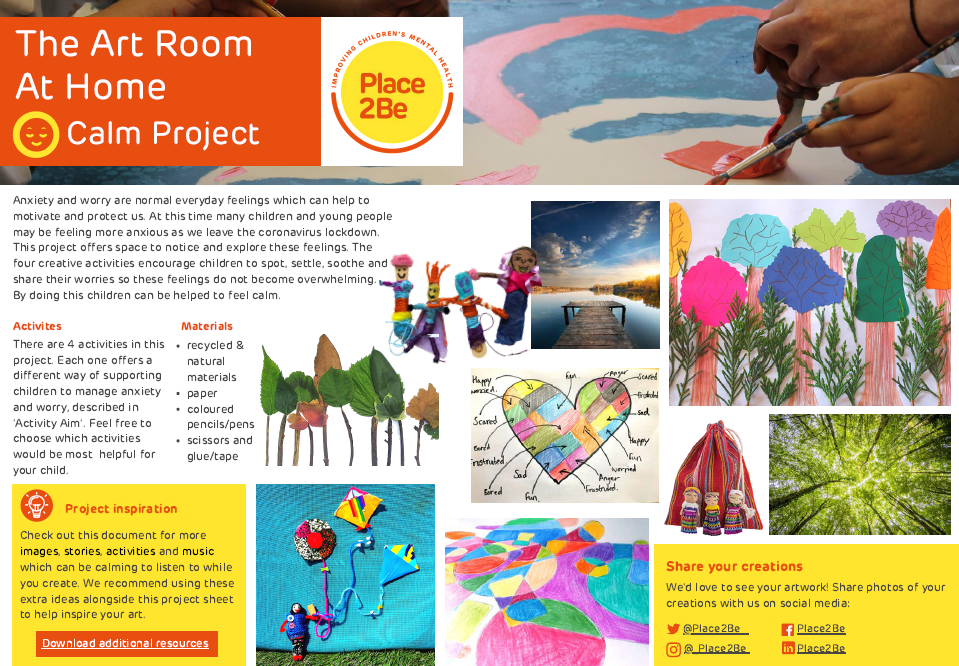 Amazing bank of resources that you can choose from! Have a browse and see what ones you want to complete. 

Lots of fun arts and crafts!
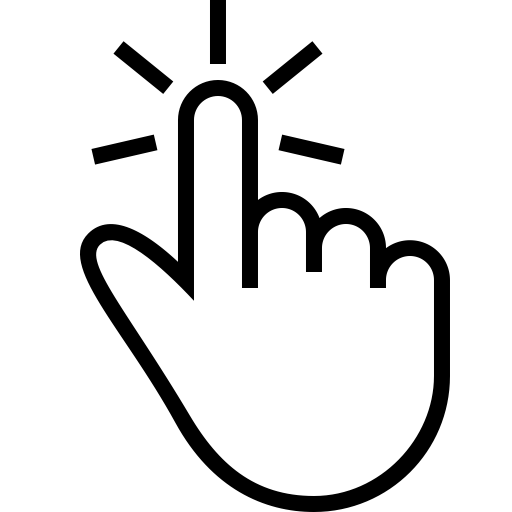 31
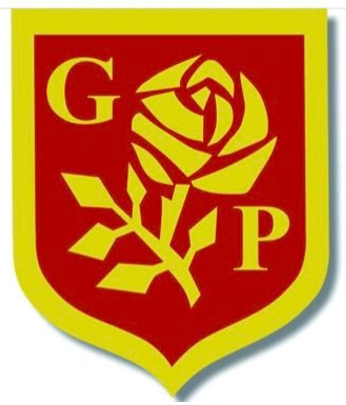 EXTRA ACTIVITIES
Lots of amazing videos suitable for children from EYC-P7 level! 
Videos from footballers, to boy bands, to natural historians, to health care workers, to fun presenters. 

Check them out at:
https://www.bbc.co.uk/teach/supermovers/just-for-fun-collection/z7tymfr
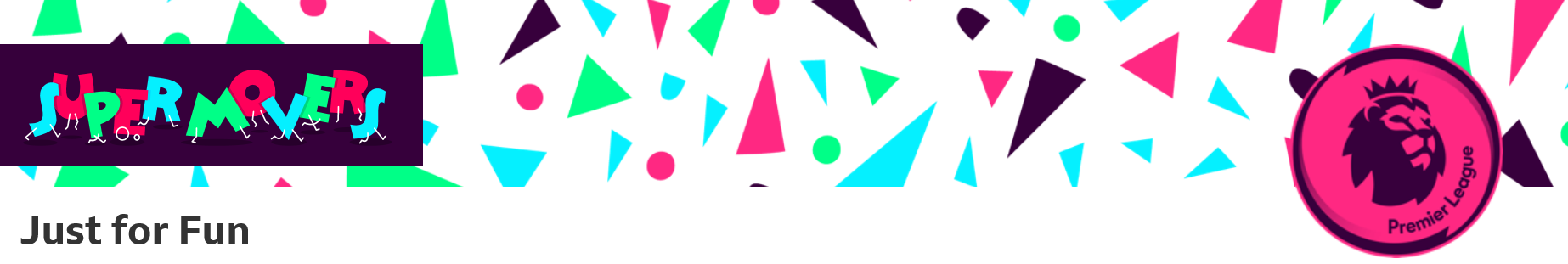 32
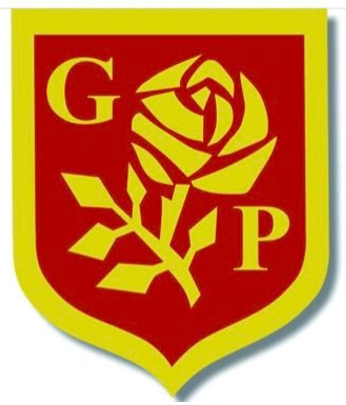 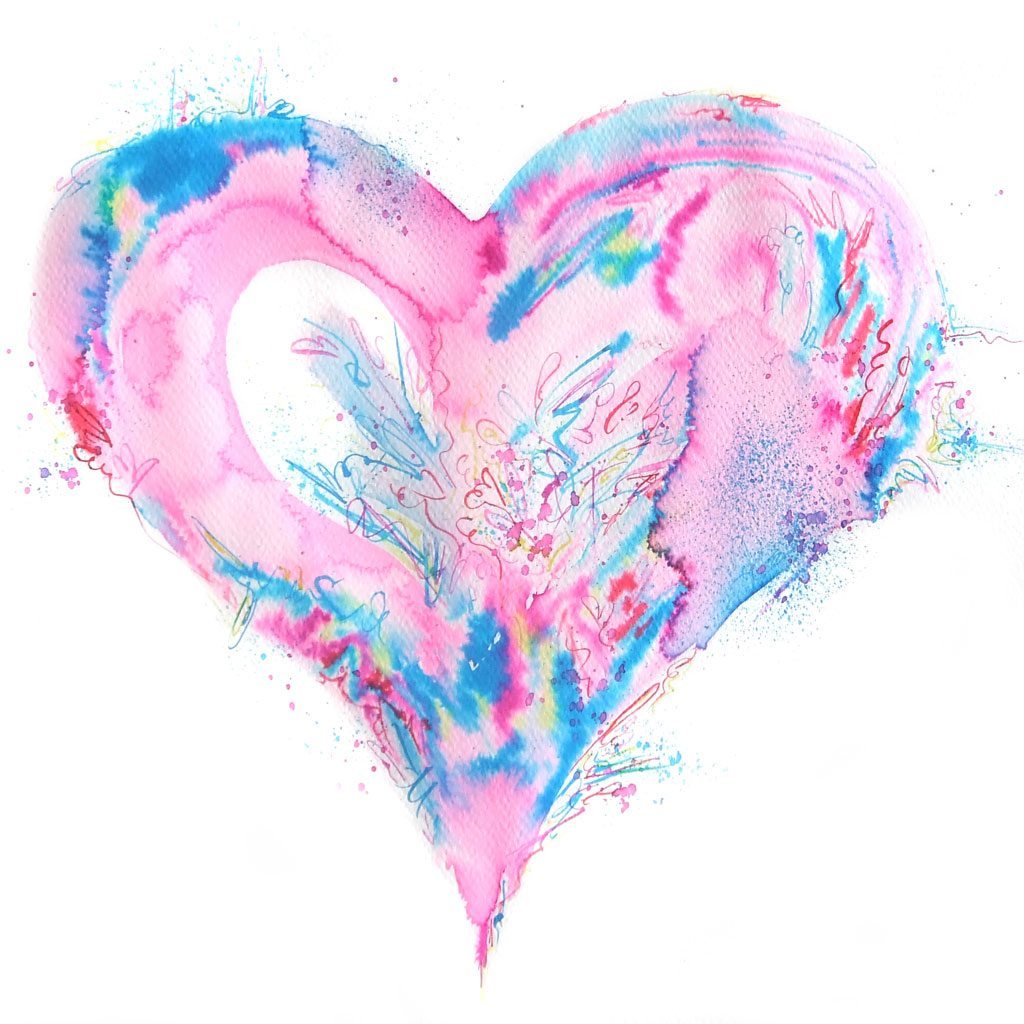 Thank you all!
Thank you to all our amazing guests for taking their time to record the videos for us all! 

Thank you to all the boys and girls for getting involved and as always doing an amazing job!

Thank you to all parents, grandparents and carers for getting involved!

Thank you to all school staff for also getting involved throughout the week.
33
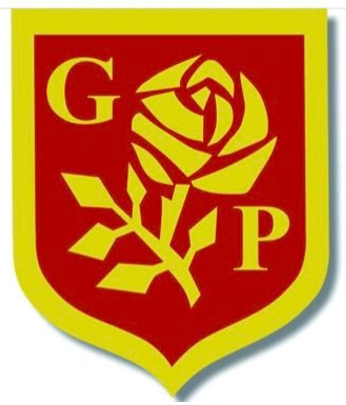 Thank You!
Gardenrose Primary School